ЛЕКЦІЇ 4-5DockerВступ до CI/CD
Код проходить через низку середовищ, і під час цього процесу його якість і надійність зростає. Ці середовища є автономними, і призначені для імітації цільового середовища, в якому код буде «жити».

Зазвичай, великі організації використовують чотирирівневу структуру: 
розробка, 
тестування, 
інсценування 
виробництво.



Середовище розробки (Development environment)
Середовище розробки — в ньому ви пишете код. Зазвичай ваше середовище розробки мало нагадує фінальне середовище. Середовища розробки, як правило, достатньо для того, щоб керувати фундаментальними аспектами вашої інфраструктури, такими як контейнери або хмарні мережі. Ви можете використовувати інтегроване середовище розробки (IDE) або інший інструмент, щоб полегшити розгортання.
Це середовище також може містити імітацію (“mock” ) ресурсів, які забезпечують форму реальних ресурсів, але не вміст. Наприклад, у вас може бути база даних з мінімальною кількістю тестових записів або програма, яка імітує результат від віддаленої служби. Кожен розробник, як правило, має своє середовище розробки.
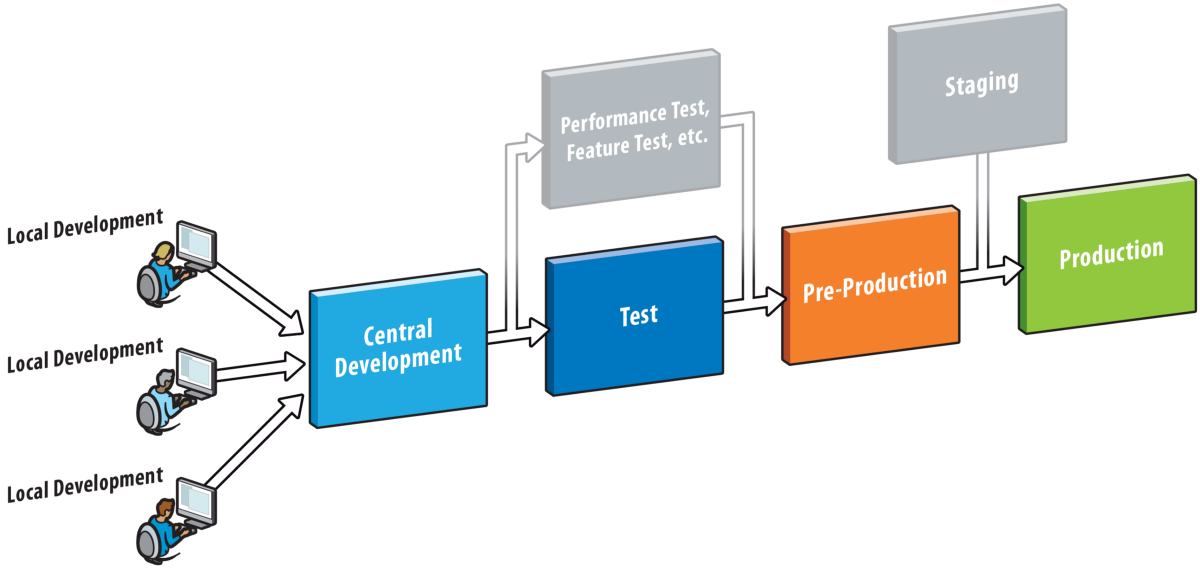 Середовище тестування (Testing environment)
Коли ви вважаєте, що написання вашого коду завершено, ви можете перейти до другого середовища, яке відведено для тестування коду, хоча при роботі над невеликими проектами середовища розробки та тестування часто об'єднуються. Це середовище тестування має бути структурно схожим на фінальне виробниче середовище, навіть якщо воно набагато меншого масштабу.
Середовище тестування часто включає в себе інструменти автоматизованого тестування, такі як Jenkins, CircleCI, або TravisCI, a також інтеграцію з системою контролю версій. Воно має бути спільним для всієї команди. Воно також може містити інструменти перевірки коду, такі як Gerrit.


Середовище інсценування (Staging environment)
Після того, як код був протестований, він переходить до середовища інсценування. Staging має бути максимально наближеним до фактичного виробничого середовища, щоб код міг пройти остаточне приймальне тестування в реалістичному середовищі. Замість того, щоб підтримувати менш масштабоване середовище інсценування, деякі організації підтримують два відповідні виробничі середовища, в одному з яких розміщено поточний реліз застосунку, інше потрібне для отримання нового релізу. В такому випадку при розгортанні нової версії трафік зміщується (поступово або раптово, як під час "cut over") з поточного виробничого середовища до іншого. Під час наступного релізу роблять навпаки.
Це, звичайно, набагато доступніше в хмарах, де невикористане, віртуалізоване середовище може бути зруйноване і перебудоване автоматично за необхідності.
Виробниче середовище (Production environment)
Нарешті, код надходить до виробничого середовища, де з ним взаємодіють кінцеві користувачі. На цей момент код був протестований кілька разів, і має бути без помилок. Саме виробниче середовище має бути розміщено і побудовано для обробки очікуваного трафіку, включно зі сплесками, які можуть бути сезонними або пов'язані з певною подією.
Моделі розгортання (Deployment Models)
«Голе залізо» (Bare metal)
Найбільш звичним і простим способом розгортання програмного забезпечення є його установка безпосередньо на цільовий комп'ютер, або «голе залізо». Це не тільки найпростіший метод, розгортання на «голому залізі» має інші переваги, такі як той факт, що програмне забезпечення може отримати доступ до операційної системи та апаратного забезпечення напряму. Це особливо корисно для ситуацій, коли вам потрібен доступ до спеціалізованого обладнання, або для High Performance Computing (HPC) застосунків, в яких кожен біт швидкості важливий.
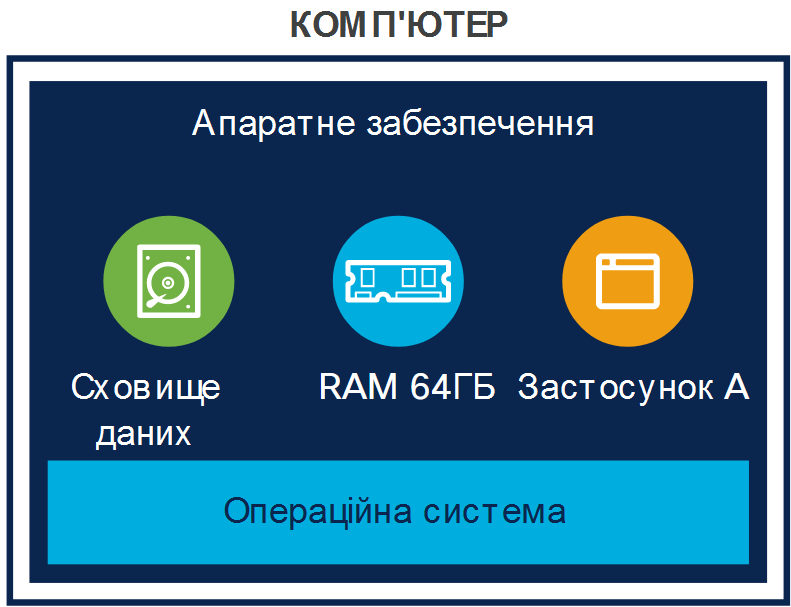 Один з недоліків розгортання на «голому залізі», полягає в питанні ізоляції різних навантажень один від одного. У середовищі на основі «голого заліза», кожна програма на машині використовує одне і те ж ядро, операційну систему, сховище тощо. Є способи ізолювати деякі ресурси, але якщо це проблема, інші моделі, швидше за все, будуть кращим вибором. Крім того, «голе залізо» не є дуже гнучким з точки зору ресурсів; машина з 64 ГБ оперативної пам'яті не може мати її більше або менше, якщо хтось фізично не додасть або не видалить апаратне забезпечення.
Найчастіше, «голе залізо» тепер використовується в якості інфраструктури для віртуалізації на базі хоста (гіпервізори) і хмарних фреймворків (оркестратори для віртуальних обчислень, сховища та мережні ресурси). Компанія Cisco, серед іншого, започаткувала розробку програмно-визначених апаратних платформ (таких як Cisco UCS), які роблять інфраструктуру з «голого заліза» легкою для налаштування, щоб задовольнити вимоги як застосунків, так і інфраструктури, як сервісу (IaaS, Infrastructure-as-a-Service).
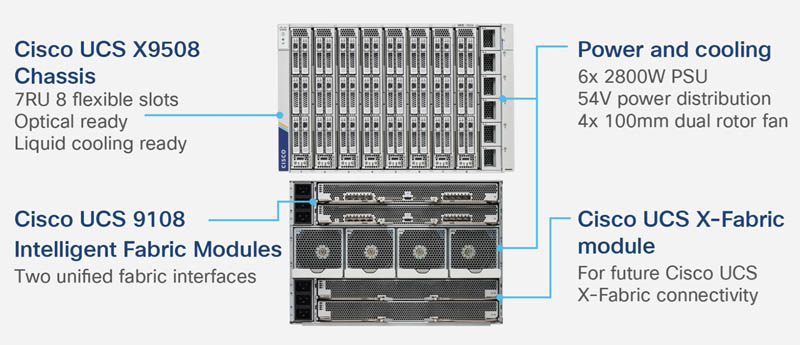 Віртуальні машини
Одним зі способів вирішення проблем гнучкості та ізоляції є використання віртуальних машин або ВМ (VM). Віртуальна машина схожа на комп'ютер у вашому комп'ютері; вона має власну обчислювальну потужність, мережні інтерфейси та сховище даних.
Гіпервізор - це програмне забезпечення, яке створює та керує віртуальними машинами. Гіпервізори доступні як з відкритим вихідним кодом (OpenStack, Linux KVM, XEN), так і від комерційних постачальників, таких як Oracle (VirtualBox), VMware (Horizon, VSphere, Fusion), Microsoft (Hyper-V) та ін. Гіпервізори, як правило, класифікуються як «Тип 1», які запускаються безпосередньо на фізичному обладнанні («голе залізо»), і «Тип 2», які запускаються, як правило, як застосунок, під існуючою операційною системою.
Використання віртуальних машин дозволяє подолати ряд обмежень. Наприклад, якщо у вас три навантаження, які ви хочете ізолювати один від одного, ви можете створити три окремі віртуальні машини на одному фізичному сервері.
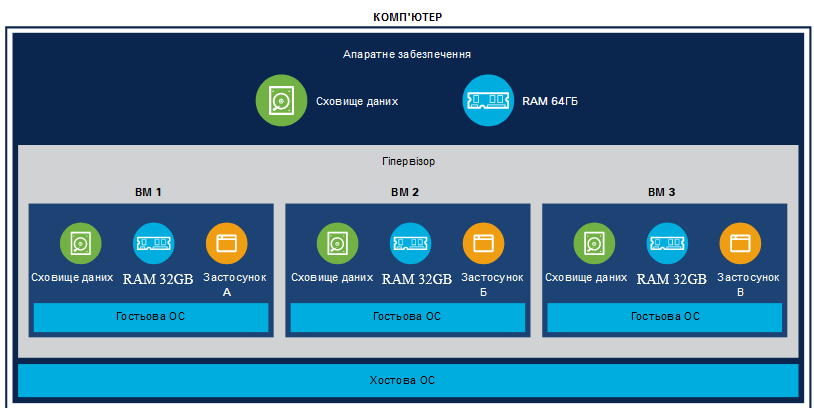 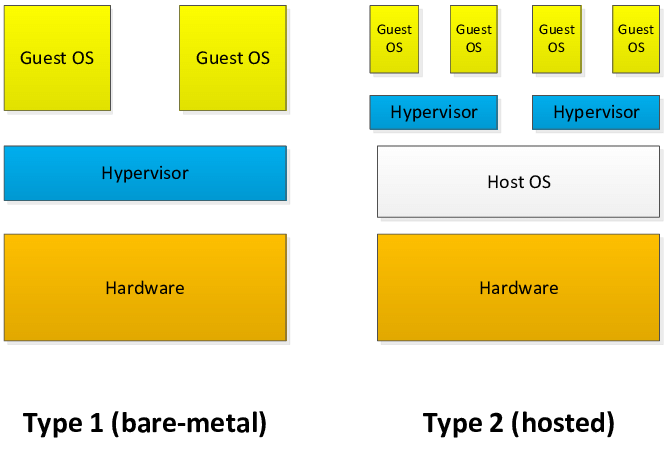 Кілька особливостей:
Застосунки, що працюють на віртуальній машині, обмежені нею. Доступ до ресурсів за межами ВМ здійснюється через віртуальні мережі.
Незважаючи на те, що віртуальні машини працюють на одному комп'ютері, вони можуть запускати різні операційні системи (так звані «гостьові операційні системи»), як можуть відрізнятися як одна від одної, так і від ОС, яка працює на «голому залізі», на якому запущені віртуальні машини (називається «хостова операційна система»).
Загальний обсяг віртуальної пам'яті, виділеної для цих трьох віртуальних машин, перевищує обсяг оперативної пам'яті, доступної на хостовому комп'ютері. Це називається перевищенням можливостей (“overcommitting”). Це можливо, тому що малоймовірно, що всі три віртуальні машини потребують всю їх віртуальну пам'ять в один і той самий час, і гіпервізор може виконати поділ часу (timeshare) для віртуальних машин, якщо це необхідно. Перевищення можливостей може призвести до проблем з продуктивністю, якщо споживання ресурсів занадто екстремальне.

Віртуальні машини запускаються поверх гіпервізора, наприклад KVM, QEMU або VMware, що надає їм імітоване обладнання або контрольований доступ до основного фізичного обладнання. Гіпервізор займає місце на вершині операційної системи і керує віртуальними машинами.
Інфраструктура на основі контейнера
На більш високому рівні абстракції за віртуальні машини знаходяться контейнери. Програмне забезпечення для створення та керування або оркестрування контейнерами доступне від Docker, AWS (Elasticized Container Service), Microsoft (Azure Container Service), та інших.
Контейнери були розроблені, щоб забезпечити багато схожих переваг, що і віртуальні машини, таких як ізоляція робочого навантаження і можливість запускати кілька робочих навантажень на одній машині, але вони дещо по-іншому трактуються.
З одного боку, контейнери призначені для швидкого запуску, і тому вони не містять в собі стільки базової програмної інфраструктури. ВМ містить цілу гостьову операційну систему, а контейнер поділяє операційну систему хост-машини та використовує специфічні для контейнера двійкові файли та бібліотеки.
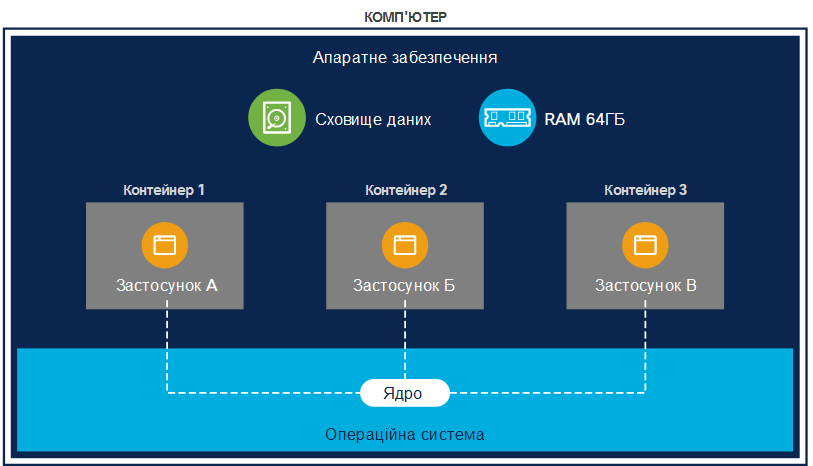 Там, де віртуальні машини емулюють весь комп'ютер, контейнер зазвичай являє собою лише програму або групу застосунків. Значення використання контейнерів полягає в тому, що всі бібліотеки та двійкові файли, необхідні для запуску програми, включені, тому користувачу не протрібно виконувати цей додатковий крок інсталяції.
Важливою відмінністю між Docker-контейнером і ВМ є те, що кожна віртуальна машина має власну повноцінну операційну систему. Контейнери містять тільки частину операційної системи. 
При використанні Docker контейнери поділяють одне і те ж ядро свого хостового комп'ютера. Наприклад, на хостовому комп'ютері Ubuntu Linux у вас можуть бути контейнер Ubuntu Linux і контейнер CentOS Linux. Обидва ці контейнери поділяють одне ядро Linux. Однак ви не можете мати контейнер Windows 10 на цьому ж хостовому комп'ютері Ubuntu Linux, тому що Windows використовує інше ядро. Спільне використання одного ядра вимагає набагато менше ресурсів, ніж використання окремих віртуальних машин, кожна з яких має власне ядро.
Контейнери також вирішують проблему, яка виникає, коли кілька застосунків потребують для роботи різних версій однієї бібліотеки. Оскільки кожна програма знаходиться в своєму власному контейнері, вона ізольована від будь-яких конфліктних бібліотек і двійкових файлів.
Контейнери також корисні через екосистеми інструментів навколо них. Такі інструменти, як Kubernetes, роблять можливими досить складні оркестрування контейнерів, і той факт, що контейнери часто призначені для того, щоб працювати без збереження стану і швидко стартувати, означає, що ви можете заощадити ресурси, не запускаючи їх доки вони не будуть потрібні.
Контейнери також є основою хмарних нативних обчислень (cloud native computing), в яких застосунки, як правило, працюють без збереження стану. Ця відсутність збереження стану дає можливість будь-якому екземпляру конкретного контейнера обробляти запит. Коли ви додаєте це до іншого аспекту хмарних обчислень, який робить акцент на сервісах, стають можливими безсерверні обчислення.
Безсерверні обчислення (Serverless computing)
Для початку важливий момент: якщо сказати, що додатки «безсерверні» - це буде відмінно для маркетингу, але це не є правильним з технічної точки зору. Звичайно, ваша програма працює на сервері. Вона просто працює на сервері, який ви не контролюєте, і не маєте думати про це. Звідси і назва «безсерверні».
Безсерверні обчислення використовують сучасну тенденцію до застосунків, побудованих навколо служб. Тобто застосунок робить виклик іншої програми або робочого навантаження для виконання того чи іншого завдання, для створення середовища, де застосунки стають доступними «в міру необхідності».
Принцип дії наступний:
Крок 1. Ви створюєте свій застосунок.
Крок 2. Ви розгортаєте застосунок як контейнер, тож він може легко працювати в будь-якому відповідному середовищі.
Крок 3. Ви розгортаєте цей контейнер у постачальника безсерверних обчислень, таких як AWS Lambda, Google Cloud functions, або навіть внутрішню функцію як сервісну інфраструктуру. Це розгортання містить специфікацію щодо того, як довго функція має залишатися неактивною, перш ніж вона буде зупинена.
Крок 4. У разі необхідності, ваш застосунок викликає функцію.
Крок 5. Постачальник запускає екземпляр контейнера, який виконує необхідне завдання та повертає результат.
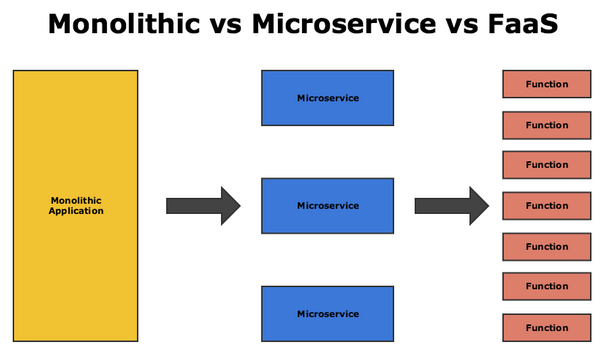 Важливо відзначити, якщо безсерверний застосунок не потрібен, він не працює, і за нього не утримується плата. З іншого боку, якщо ви зазвичай викликаєте його кілька разів, постачальник може запускати кілька екземплярів для керування трафіком. Вам не доведеться турбуватися ні про що з вищезазначеного.
Оскільки потужність зростає за необхідності, вона, як правило, називається «еластичною» (“elastic” ), а не «масштабованою» (“scalable”).
Є величезна перевага в тому, що ви платите тільки за ресурси, які насправді використовуються, на відміну від віртуальної машини, яка може працювати весь час, навіть коли її потужність не потрібна. Однак безсерверна обчислювальна модель означає, що у вас нульовий контроль над хост-машиною, тому ця модель може бути неприйнятною з точки зору безпеки.
Типи інфраструктури
Локальні (On-Premises)
З технічної точки зору, «локальна» означає будь-яку систему, яка знаходиться буквально в межах вашої будівлі. У цьому випадку мова йде про традиційні центри обробки даних, що містять окремі машини, які призначені для застосунків, а не хмари, зовнішні або інші.
Ці традиційні інфраструктури є центрами обробки даних, з серверами, призначеними для окремих застосунків, або віртуальними машинами, які, по суті, дозволяють одному комп'ютеру діяти як кілька комп'ютерів.
Для роботи традиційного локального центру обробки даних потрібні сервери, пристрої зберігання даних та мережне обладнання, які потрібно замовляти, отримувати, збирати в стійках ("racked and stacked"), переміщувати до місця розташування, під'єднувати кабелями до живлення та мережі даних. Для цього обладнання потрібні послуги робочого середовища, такі як захист живлення, охолодження та запобігання пожежам. Потім сервери мають бути логічно налаштовані для виконання своїх ролей, мають бути встановлені операційні системи і програмне забезпечення, і все це потребує підтримки та контролю.
Вся ця інфраструктурна робота вимагає часу та зусиль. Запити на ресурси мають проходити через операційну команду, що може призвести до затримки на дні, тижні або навіть місяці, поки нове обладнання буде отримано та підготовлено до роботи.
Крім того, масштабування застосунку зазвичай означає переміщення його на більший сервер, що робить масштабування в сторону збільшення або зменшення серйозною подією. Це означає, що застосунок майже завжди або потребує витрат через надлишкову потужність, яка не використовується, або є непродуктивним, оскільки не має достатньо ресурсів.
Ці проблеми можна вирішити шляхом переходу на хмарне рішення.
Приватна хмара
Мінуси локальної інфраструктури можна легко вирішити за допомогою хмарних обчислень. Хмара — це система, яка забезпечує самообслуговування для обчислювальних ресурсів, мереж та сховищ даних.
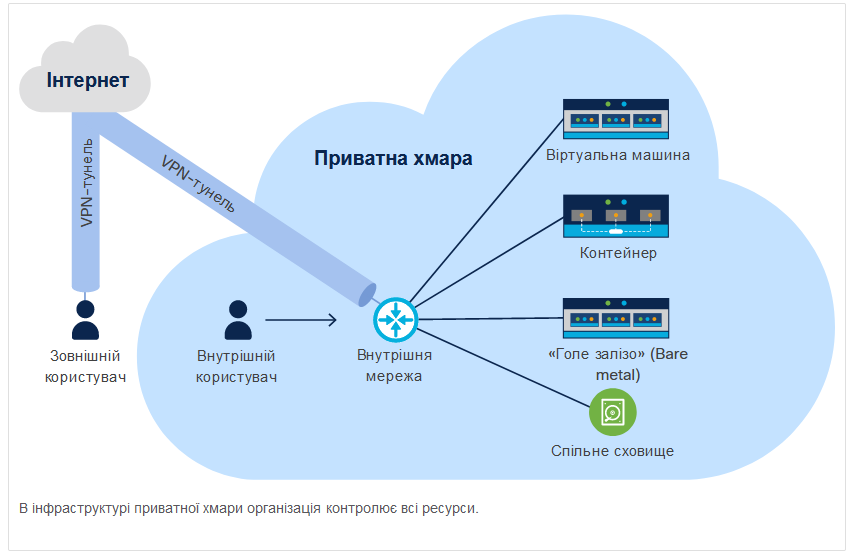 Хмара передбачає площину контролю, яка дозволяє виконувати запити. Можна створити нову ВМ, приєднати том сховища, навіть створити нову мережу і обчислювальні ресурси.
Хмари забезпечують доступ в режимі самообслуговування до обчислювальних ресурсів, таких як віртуальні машини, контейнери і навіть «голе залізо». Це означає, що користувачі можуть увійти на інформаційну панель або використовувати командний рядок, щоб самостійно створити нові ресурси, а не чекати, поки ІТ-персонал опрацює запит. Ці платформи іноді називають Інфраструктура як служба (Infrastructure-as-a-Service, IaaS). Серед поширених приватних хмарних платформ VMware (пропрієтарна), OpenStack (з відкритим вихідним кодом) та Kubernetes (фреймворк для оркестрування контейнерів). Базова апаратна інфраструктура для хмар може бути забезпечена звичайними мережними серверами на «голому залізі» або більш просунутими, керованими рішеннями фізичної інфраструктури на «голому залізі» або «гіперконвергентними», такими як Cisco UCS і Cisco HyperFlex, відповідно.
Приватну хмару від інших типів хмар відрізняє те, що всі ресурси в хмарі знаходяться під контролем вашої організації. У більшості випадків приватна хмара буде розташована у вашому центрі обробки даних, але це не є технічною вимогою для того, щоб називати її «приватною». Важливим елементом є те, що всі ресурси, які працюють на апаратному забезпеченні, належать організації.
Перевага приватної хмари в тому, що ви маєте повний контроль над тим, де вона розташована, що важливо в ситуаціях, коли існують конкретні правила відповідності, і в тому, що вам зазвичай не доведеться турбуватися про інші навантаження на систему.
З іншого боку, вам доведеться мати операційну команду, яка може керувати хмарою і тримати її в робочому стані.
Публічна хмара
Публічна хмара по суті така ж, як і приватна хмара, але вона керується постачальником публічної хмари. Публічні хмари також можуть працювати під такими системами, як OpenStack або Kubernetes, або це можуть бути специфічні пропрієтарні хмари, такі як Amazon Web Services або Azure.
Клієнти публічних хмар можуть поділяти ресурси з іншими організаціями: ваша віртуальна машина може працювати на тому ж хості, що й віртуальна машина, яка належить комусь іншому. Як варіант, провайдери публічної хмари можуть забезпечувати клієнтів виділеною інфраструктурою. Більшість з них надають кілька географічно відокремлених хмарних областей, в яких можуть бути розміщені робочі навантаження. Це дозволяє розмішувати робоче навантаження поблизу від користувачів (мінімізація затримки), підтримуючи географічне резервування (регіони Східного узбережжя і Західного узбережжя навряд чи будуть офлайн одночасно), а також дозволяє юрисдикційний контроль над тим, де зберігаються дані.
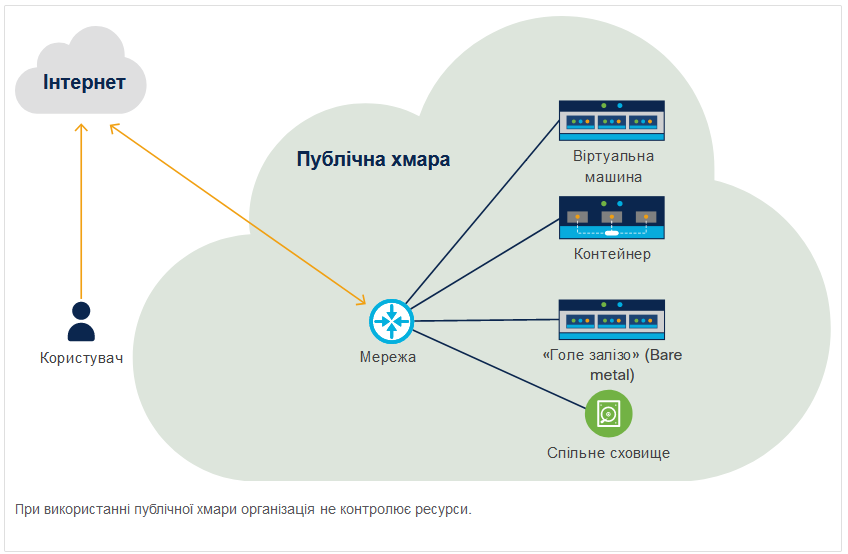 Публічні хмари можуть бути корисними, тому що вам не доведеться платити за апаратне забезпечення, яке ви не збираєтеся використовувати, тож ви можете збільшувати потужності віртуально практично необмежено, поки цього вимагає навантаження, а потім зменшувати, коли трафік повільний. Оскільки ви платите тільки за ті ресурси, які ви насправді використовуєте, це рішення може бути найбільш економічним, оскільки ваш застосунок ніколи не вичерпує ресурси, і ви не платите за ресурси, які не використовуєте. Ви також не маєте турбуватися про підтримку або керування обладнанням; це на відповідальності постачальника публічної хмари. Однак на практиці, коли ваша хмара досягає певного розміру, такі економічні переваги, як правило, зникають, і вам краще перейти на використання приватної хмари.
Існує один недолік публічної хмари. Оскільки ви поділяєте хмару з іншими користувачами, можливо, доведеться стикатися з ситуаціями, коли інші навантаження займають більше, ніж їх частка ресурсів.
Ця проблема стає сильнішою, коли провайдер хмари має перед клієнтами надмірні зобов'язання (overcommitting). Провайдер припускає, що не всі ресурси будуть використовуватися одночасно, і виділяє більше «віртуальних» ресурсів, ніж має «фізичних» ресурсів. Наприклад, не є чимось незвичайним, побачити показник перевищення зобов'язань 16:1 для процесорів. Це означає, що для кожного фізичного процесора може бути 16 віртуальних процесорів, виділених для віртуальних машин. Пам'ять також може бути перевантаженою. Зі співвідношенням 2:1 для пам'яті сервер зі 128 ГБ оперативної пам'яті може забезпечувати 256 ГБ робочого навантаження. З публічною хмарою ви не можете це контролювати (окрім випадків, коли платите більше за виділені екземпляри або інші послуги, які допомагають гарантувати рівень обслуговування).
Гібридна хмара
Неважко здогадатися, що гібридна хмара - це поєднання двох різних типів хмар. Зазвичай, гібридна хмара використовується для використання приватної хмари та публічної хмари в одному застосунку.
Наприклад, у вас може бути застосунок, який працює у вашій приватній хмарі, але іноді звертається до публічної хмарі, якщо у нього вичерпуються ресурси. Таким чином, ви можете заощадити гроші, не витрачаючись на розширення своєї приватної хмари, але все одно мати ресурси, коли вони вам потрібні.
Ви також можете використовувати інший підхід, і мати застосунок, який працює в публічній хмарі, але використовує ресурси приватної хмари для безпеки або контролю. Наприклад, у вас може бути веб-застосунок, який обслуговує більшу частину свого контенту з публічної хмари, але зберігає відомості про користувача в базі даних у приватній хмарі.
Гібридну хмару часто плутають з мульті-хмарним рішенням, в якому організація використовує кілька хмар для різних цілей. Що відрізняє гібридну хмару - це використання більше ніж однієї хмари в рамках одного застосунку. Таким чином, застосунок, який міститься в гібридній хмарі, має бути набагато більш обізнаним про своє середовище, ніж застосунок, який живе в одній хмарі.
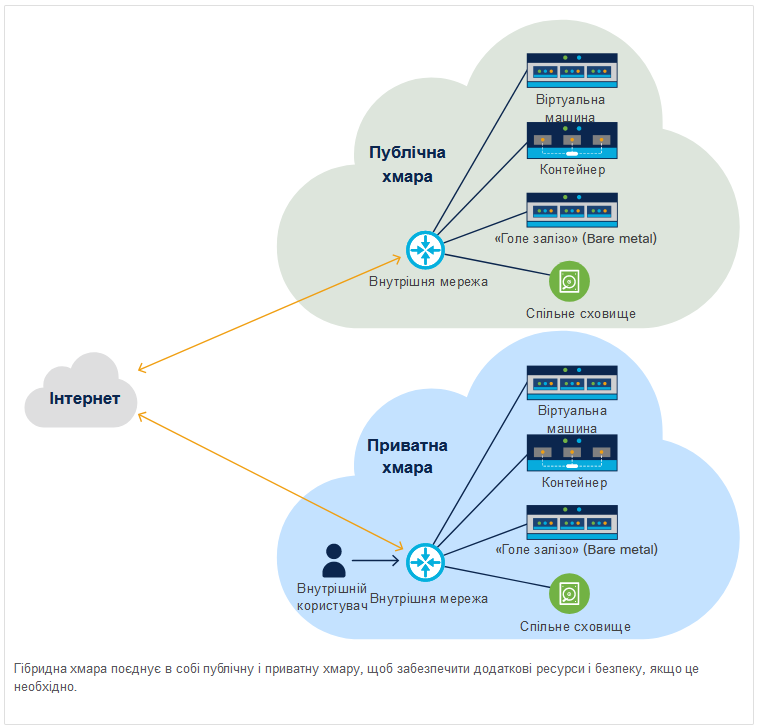 Застосунок в негібридному хмарному середовищі і його хмара схожі на рибу і океан; рибі не потрібно багато знати про океан, тому що океан просто тут, навколо риби. Коли ви починаєте додавати до застосунку можливості гібридної хмари, цей застосунок повинен знати, які ресурси доступні і звідки.
Найкраще, якщо сам застосунок не повинен обробляти ці речі безпосередньо. Кращою практикою є мати певний інтерфейс, який застосунок зможе викликати, коли йому потрібно більше ресурсів, і вже цей інтерфейс приймає рішення, де запустити ці ресурси і передає їх назад застосунку. В такий спосіб, логікою співставлення ресурсів можна керувати незалежно від самого застосунку, і ви можете налаштувати її для різних ситуацій. Наприклад, ви можете на етапі тестування та налагодження використовувати всі ресурси внутрішні, а потім повільно збільшити використання публічної хмари.
Одним зі способів досягти цього є інструмент Cisco Hybrid Cloud Platform для Google Cloud, який керує мережами, безпекою, управлінням, центром обробки даних, програмним забезпеченням та утилітами з відкритим кодом і API. Це забезпечує єдине безпечне середовище для вашого застосунку, дозволяє йому працювати як в локальних центрах обробки даних, так і в Google Cloud.
Крім того, контейнерні оркестратори набули популярності у компаній, що використовують розгортання в гібридних хмарах. Оркестратори забезпечують агностичний рівень постачальника хмари, який застосунок може використовувати для запиту необхідних ресурсів, знижуючи необхідну програмі обізнаність щодо середовища виконання.
Периферійна хмара (Edge Cloud)
Найновіший тип хмари — це периферійна хмара. Периферійна хмара (Edge Cloud) набирає популярність через розвиток Інтернету речей (Internet of Things, IoT). Ці підключені пристрої, такі як камери, автономні транспортні засоби та навіть смартфони, все більше виграють від обчислювальної потужності, що розташована ближче до них у мережі. наближені обчислювальні потужності допомагають IoT-пристроям
Дві основні причини того, що, - це швидкість і пропускна здатність. Наприклад, якщо ви граєте в шутер від першої особи, навіть пів секунди затримки між тим, коли ви натискаєте на гачок, і коли постріл реєструється, є неприпустимими. Інший випадок, коли затримка може бути фатальною без перебільшення - це при використанні безпілотних транспортних засобів. На швидкості 90 км на годину, автомобіль долає 12 м всього за 500 мс. Якщо пішохід виходить з узбіччя, автомобіль не може чекати вказівок про те, що робити.
Є і інша проблема. Як правило, безпілотний автомобіль запобігає проблемі затримки, приймаючи власні рішення, але це призводить до інших проблем. Такі транспортні засоби використовують машинне навчання, що вимагає величезної кількості даних, які будуть передані до транспортного засобу та з нього. За оцінками, такі транспортні засоби генерують більше 4 ТБ даних щогодини, і більшість мереж не можуть обробити таку кількість трафіку (особливо з урахуванням очікуваного зростання кількості цих транспортних засобів на ринку).
Щоб вирішити обидві ці проблеми, периферійна хмара переміщує обчислення ближче до місця, де вони необхідні. Замість того, щоб транзакції направлялись від кінцевого користувача в Запоріжжі, до головної хмари у Львові, в Запоріжжі може бути посередницька, периферійна хмара. Периферійна хмара обробляє дані або транзакції. Потім вона або надсилає відповідь клієнту, або робить попередній аналіз даних і відправляє результати в регіональну хмару, яка може бути більш віддалена.
Периферійні хмарні обчислення об'єднують одну або декілька центральних хмар, які діють як концентратор для самих периферійних хмар. Апаратне забезпечення периферійних хмар розташоване якомога ближче до користувача. Наприклад, ви можете мати апаратну частину периферійної хмари на сучасній вежі стільникового зв'язку, яка обробляє сигнали, відправляючи на та отримуючи з мобільного телефону користувача.
Інша область, де можна побачити периферійні обчислення, - це роздрібна торгівля, коли у вас є кілька магазинів. Кожен магазин може мати свою внутрішню хмару. Це периферійна хмара, яка веде до регіональної хмари, яка, в свою чергу, може вести до центральної хмари. Ця архітектура дає локальним офісам переваги наявності власної хмари (наприклад, послідовного розгортання API для забезпечення того, щоб кожен магазин міг організувати управління, оновлення та моніторинг ефективно).
Немає нічого «особливого» в периферійних хмарах. Вони є просто типовими хмарами. Те, що робить їх периферійними ("edge") - це те, де вони знаходяться, і що вони пов'язані одна з одною. Проте, є ще одне зауваження щодо периферійних хмар. Оскільки вони часто працюють на обладнанні меншому за розмірами, ніж «типові» хмари, вони можуть бути більш обмежені ресурсами. Крім того, апаратні засоби периферійної хмари повинні бути надійними, ефективними з точки зору використання енергії, і бажано дистанційно керованими, оскільки вони можуть бути розташовані у віддаленій місцевості, наприклад, вежі стільникового зв'язку посеред пустелі, де обслуговування апаратного забезпечення є складним.
Створення і розгортання зразка застосунку

Найпопулярнішим способом контейнеризації застосунку є розгортання його як Docker-контейнера. 
Контейнер - це спосіб інкапсуляції всього, що вам потрібно для запуску вашого застосунку, щоб його можна було легко розгорнути в різних середовищах. 
Docker — це спосіб створення та запуску на виконання цього контейнера. Точніше, Docker - це формат, який охоплює низку різних технологій, щоб створити те, що ми знаємо сьогодні як контейнери. 

Такими технологіями є:
Namespaces (простори імен) - Вони ізолюють різні частини працюючого контейнера. Наприклад, сам процес ізольований у просторі імен pid (process ID), файлова система ізольована в просторі імен mnt (mount), а мережа ізолюється в просторі імен net.
Control groups (контрольні групи) - Ці cgroups є стандартною концепцією linux, яка дозволяє системі обмежувати ресурси, такі як оперативна пам'ять або сховище, які використовуються застосунком.
Union File Systems (допоміжні файлові системи) - ці UnionFS є файловими системами, які будуються пошарово, об'єднуючи ресурси.

Docker-образ — це набір файлів лише для читання, який не має стану. Docker-образ містить вихідний код, бібліотеки та інші залежності, необхідні для запуску застосунку. 

Docker-контейнер — це екземпляр Docker-образу на стадії виконання. У вас може бути багато запущених контейнерів одного і того ж Docker-образу. Docker-образ - це як рецепт для торта, і ви можете зробити стільки тортів (Docker контейнерів), скільки захочете.
Спрощена версія робочого процесу створення контейнера виглядає так:

Крок 1. Створіть новий образ за допомогою docker build або витягніть копію існуючого образу з реєстру за допомогою docker pull. (Залежно від обставин, цей крок є необов'язковим. Див. крок 3.)

Крок 2. Запустіть на виконання контейнера на основі образу за допомогою docker run або docker container create.

Крок 3. Фонова служба Docker (Docker daemon) перевіряє, чи має вона локальну копію образу. Якщо такої копії немає, він витягує образ з реєстру.

Крок 4. Docker daemon створює контейнер на основі образу і, якщо використовували docker run, увійдіть до нього і виконайте запитувану команду.

Як можете бачити, якщо ви збираєтеся створити розгортання на основі контейнера для зразка застосунку, ви збираєтесь створювати образ. Для цього вам знадобиться Dockerfile.
Dockerfile


Якщо ви знайомі з мовою програмування C, то ви знаєте, що потрібно для компіляції вашого коду. Якщо так, ви знайомі з поняттям “makefile.” Це файл, який утиліта make використовує для компіляції та збирання всіх частин програми.

Це те, що Dockerfile робить для Docker. Це простий текстовий файл з назвою Dockerfile. Він визначає кроки, які команда docker build повинна виконати, щоб створити образ, який потім можна використовувати для створення цільового контейнера.

Можна створити дуже простий Dockerfile, який створює Ubuntu-контейнер. 
Скористайтеся командою cat, щоб створити Dockerfile, а потім додайте до файлу FROM ubuntu. Натисніть Ctrl+D, щоб зберегти і закрити файл з наступним текстом і зберегти його в поточному каталозі:
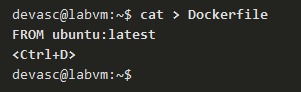 Тобто все, що потрібно, тільки цей один рядок. Тепер ви можете використовувати команду docker build для побудови образу, як показано в наступному прикладі. Параметр -t використовується для назви збірки. Зверніть увагу на точку (.) наприкінці команди, яка вказує, що образ має бути побудований в поточному каталозі. Скористайтеся docker build --help, щоб ознайомитись з усіма доступними параметрами.
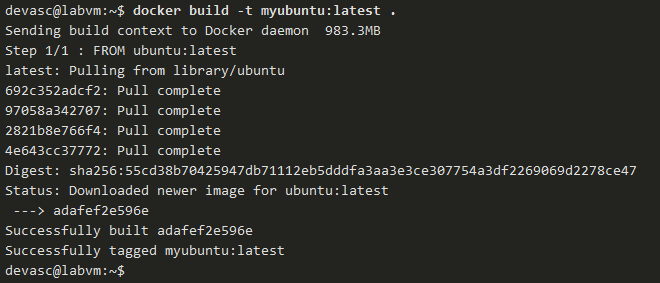 Введіть команду docker images, щоб побачити ваш образ в переліку образів на DEVASC VM:






Тепер, коли у вас є образ, скористайтеся командою docker run, щоб запустити його. Тепер ви перебуваєте в оболонці bash у створеному вами doker-образі. Перейдіть до домашнього каталогу і введіть ls, щоб побачити, що він порожній і готовий до використання. Введіть exit, щоб залишити Docker-контейнер і повернутися до основної операційної системи DEVASC VM.
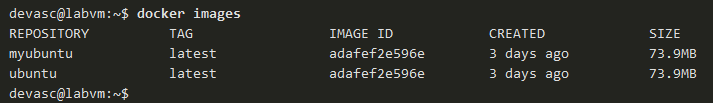 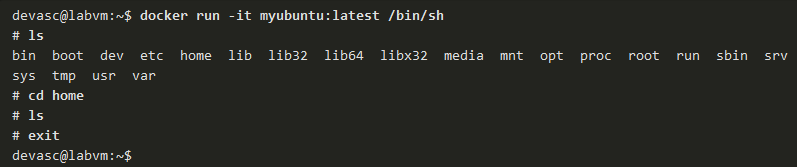 Анатомія Dockerfile

Звичайно, якщо все, що б ви могли зробити з Dockerfile - запустити чисту операційну систему, це було б корисно, але що робити якщо вам потрібен спосіб стартувати з шаблону і зібрати з нього застосунок.

Розглянемо наступний Dockerfile, що містить Python-застосунок:
У Dockerfile, представленому вище, команди мають наступне призначення:
Команда FROM встановлює Python до Docker-образу. Вона викликає типовий образ, заснований на Debian Linux, з Docker Hub, з встановленою найновішою версією Python.
Команда WORKDIR повідомляє Docker використовувати /home/ubuntu в якості робочого каталогу.
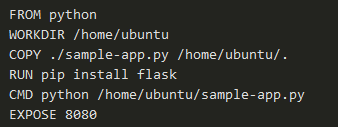 Команда COPY наказує Docker скопіювати файл sample-app.py з поточного каталогу Dockerfile до /home/ubuntu.
Команда RUN дозволяє безпосередньо виконувати команди на контейнері. У цьому прикладі встановлений Flask. Flask — це платформа для підтримки вашого застосунку, як веб-застосунку.
Команда CMD запускає сервер під час запуску реального контейнера. Тут ви використовуєте команду Python, щоб запустити на виконання sample-app.py всередині контейнера.
Команда EXPOSE повідомляє Docker, що ви хочете відкрити порт 8080. Зверніть увагу, що це порт, який прослуховує Flask. Якщо ви налаштували ваш веб-сервер на прослуховування ще чогось (наприклад, https запитів на порту 443), в цьому місці можна це зазначити.
Для побудови образу необхідно виконати docker build. У наведеному нижче результаті образ був попередньо зібраний. Таким чином, Docker використовує переваги того, що збереження в кеші прискорює процес.
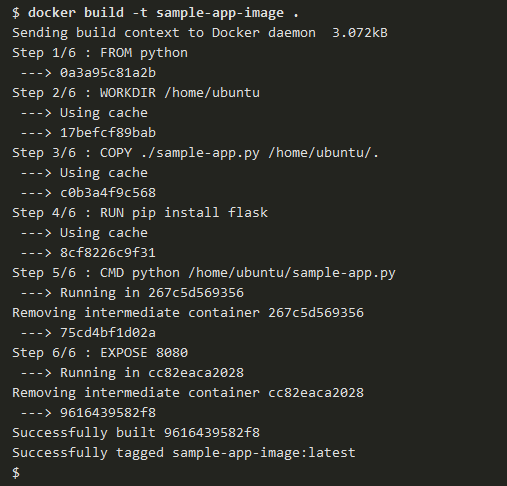 Як ви можете бачити, Docker проходить кожен крок в Dockerfile, починаючи з базового образу Python. Якщо цього образу немає у вашій системі, Docker витягує його з реєстру. Реєстром за замовчуванням є Docker Hub. Однак у захищеному середовищі можна налаштувати власний реєстр надійних образів контейнерів. Зверніть увагу, що образ насправді є низкою різних образів, нашарованих один на одного, так само, як ви нашаровуєте власні команди поверх основного образу.
Зверніть увагу, що між такими кроками, як виконання команди, Docker фактично створює новий контейнер і будує проміжний образ, новий шар, зберігаючи цей контейнер. Фактично, ви можете зробити це самостійно, створивши контейнер, потім внесіть потрібні зміни, а потім збережіть цей контейнер як новий образ.
У попередньому прикладі використовувалася лише невелика кількість доступних команд Dockerfile. Повний перелік доступний в документації Docker в довідці Dockerfile. У поточній версії перелік доступних команд виглядає так:
FROM
MAINTAINER
RUN
CMD
EXPOSE
ENV
COPY
ENTRYPOINT
VOLUME
USER
WORKDIR
ARG
ONBUILD
STOPSIGNAL
LABEL
Введіть команду docker images, щоб переглянути список образів. Зверніть увагу, що є насправді два образи, які зараз кешуються на машині. Перший - це Python-образ, який ви використовували в якості базового. Docker зберіг його, тож якщо ви перебудовуєте свій образ, вам не доводиться завантажувати його знову.
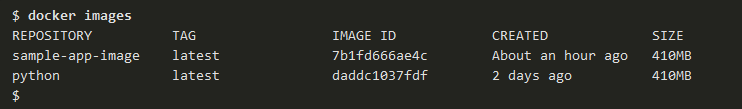 Локальний запуск контейнера Docker

Тепер, коли образ створений, скористайтеся ним для створення нового контейнера і фактично виконайте певну роботу, ввівши команду docker run, як показано у наведеному нижче результаті. В цьому випадку задається кілька параметрів. Параметр -d це скорочення від --detach, який зазначає, що ви хочете запустити його у фоновому режимі. Параметр -P повідомляє Docker опублікувати його на портах, які ви відкривали для прослуховування (у цьому випадку 8080).





Ви можете побачити контейнер, переглянувши перелік процесів:
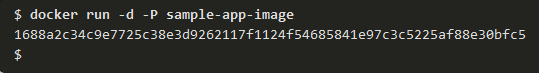 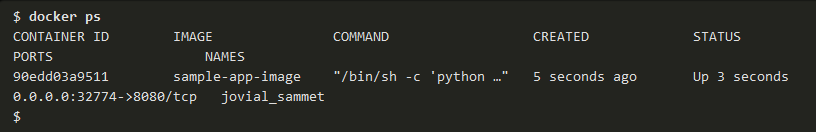 Тут є кілька речей, які слід зазначити. Зазираючи наперед, зверніть увагу, що Docker призначив контейнеру ім'я jovial_sammet. Ви також могли б назвати його самостійно за допомогою параметра --name`. Наприклад:

docker run -d -P --name pythontest sample-app-image

Також зверніть увагу, що, незважаючи на те, що контейнер прослуховує порт 8080, це просто внутрішній порт. Docker зазначив зовнішній порт, в даному випадку 32774, який буде переспрямовуватися на цей внутрішній порт. Це дає можливість запускати кілька контейнерів, які прослуховують на одному порту без конфліктів. Якщо ви хочете підняти веб-сайт вашого зразка застосунку, ви можете використовувати публічну IP-адресу для хост-сервера і цей порт. Крім того, якщо ви будете викликати його з самого хост-комп'ютера, ви все одно будете використовувати цей зовнішній порт, як показано в наступній команді curl.
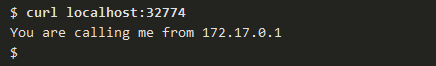 Docker також дозволяє вказати певний порт для пересилання, щоб ви могли створити більш передбачувану систему:







Коли ваш контейнер працює, ви можете увійти до нього так само, як ви б увійшли до будь-якого фізичного або віртуального хоста за допомогою команди exec від хоста, на якому запущено контейнер:
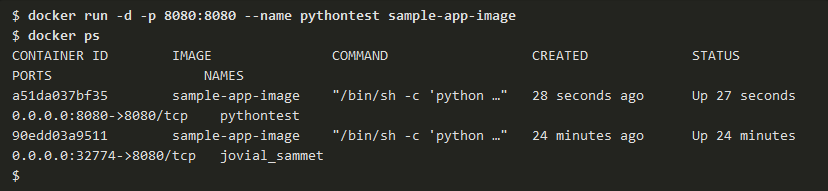 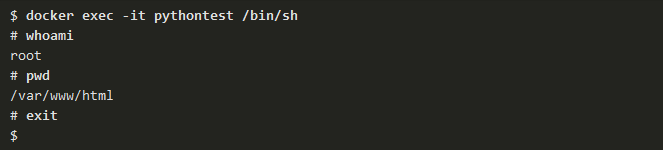 Для зупинки і видалення запущеного контейнера можна викликати його за іменем:





Тепер якщо знову подивитися на запущені процеси, то можна побачити, що цей процес зник.
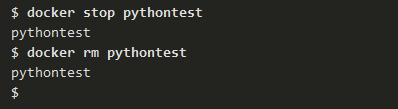 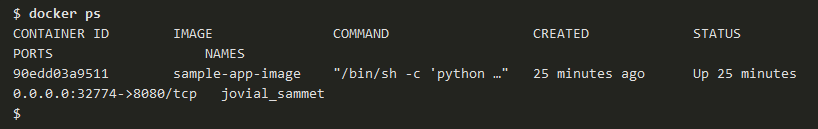 Збереження образу Docker до реєстру
Тепер, коли ви знаєте, як створити та використовувати свій образ, настав час зробити його доступним для інших користувачів. Один із способів зробити це - зберегти його в реєстрі образів.
За замовчуванням Docker використовує Docker Hub реєстр, хоча ви можете створити та використовувати власний реєстр. Почати потрібно з входу до реєстру:
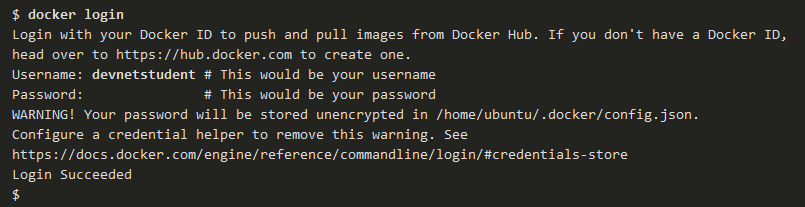 Далі, ви здійснюєте фіксацію (commit) екземпляра контейнера вашого образу. Наприклад, у цьому прикладі запущено контейнер pythontest. Зафіксуємо контейнер командою docker commit. 








Далі використовуємо команду docker tag, щоб надати тег образу, який ви зафіксували. Тег має наступний вигляд:

<repository>/<imagename>:<tag>

Перша частина - репозиторій, зазвичай це ім'я облікового запису користувача, який зберігає образ. У цьому прикладі - це devnetstudent. Далі йде назва образу, а потім, нарешті, необов'язковий тег. (Пам'ятайте, якщо ви не зазначите його, буде використаний останній.)
У цьому прикладі тег може бути v1, як показано тут:
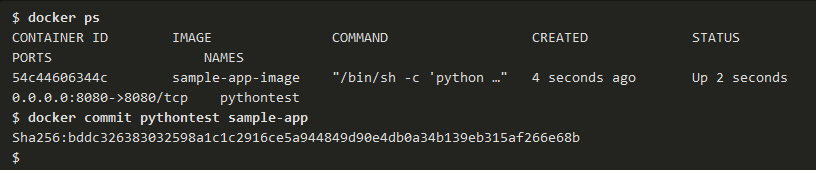 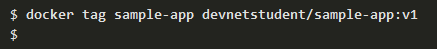 Тепер образ готовий до відправки до репозиторію:











Звідси видно, що новий образ збережений локально:
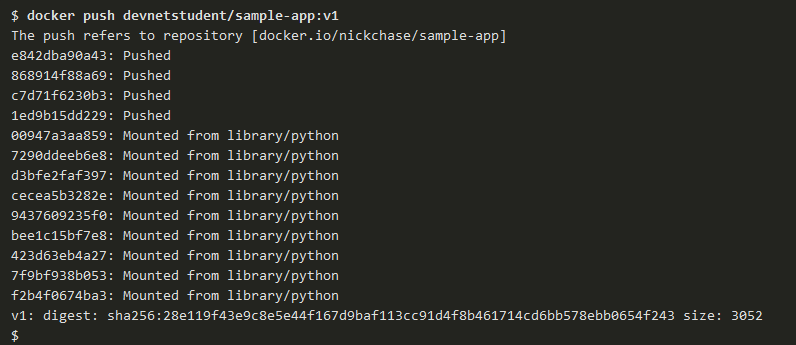 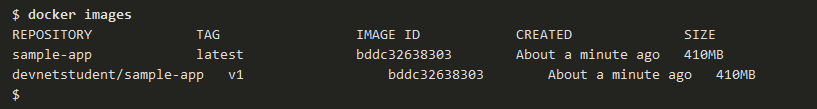 CI/CD
Безперервна інтеграція/Безперервне розгортання (CI/CD)
Безперервна інтеграція
Ідея безперервної інтеграції полягає в тому, що ви, і всі інші розробники проекту, постійно поєднуєте зроблені вами зміни з основною гілкою існуючого застосунку. Це означає, що будь-який набір змін буде невеликим, а потенціал для проблем низьким. Якщо кожен використовує основну гілку, будь-хто, хто перевіряє код, матиме останню версію того, що розробляють всі інші.
В межах цього процесу розробники, як очікується, виконують ретельне, і, як правило, автоматизоване тестування свого коду перед об'єднанням з основною гілкою. Ідея такої роботи полягає в тому, щоб більшість проблем були знайдені, перш ніж вони переростуть у більш серйозну проблему.

Процес безперервної інтеграції забезпечує низку додаткових переваг, оскільки кожен commit надає можливість системі виконувати додаткові завдання. Наприклад, конвеєр може бути налаштований для виконання наступних завдань:
Компіляція коду
Виконання модульного тестування (Unit test execution)
Статичний аналіз коду
Інтеграційне тестування
Керування пакетами та керування версіями
Публікація версії пакету до Docker Hub або інших сховищ пакетів
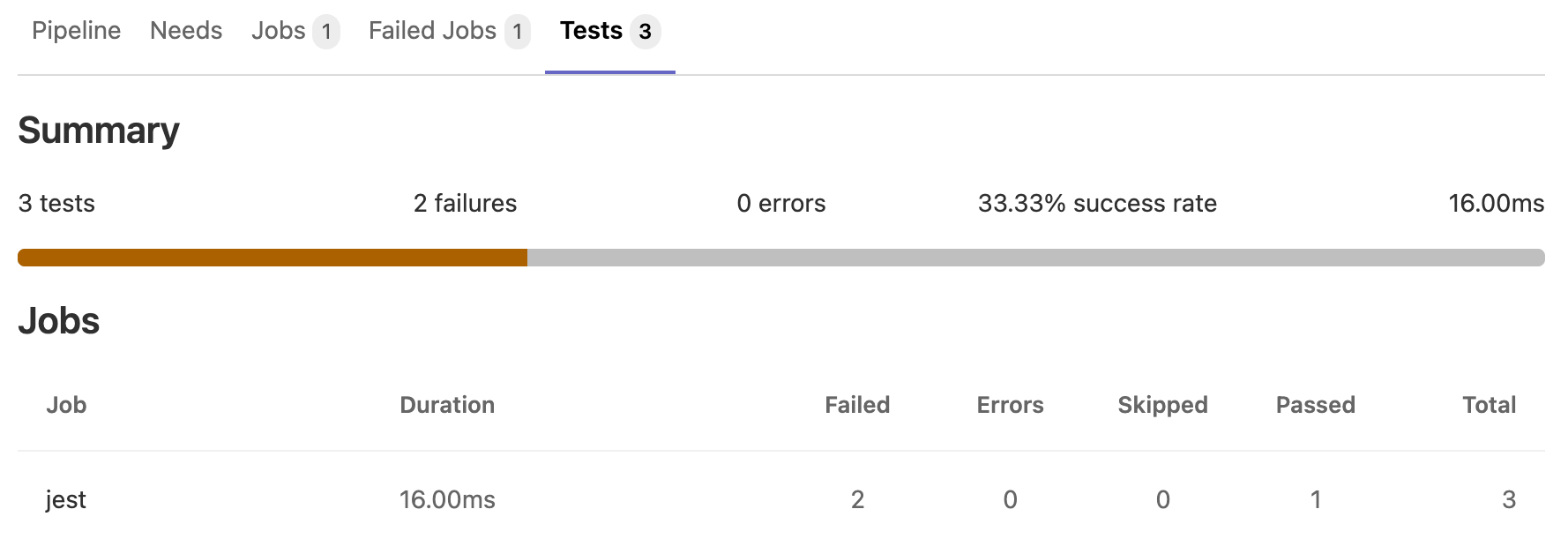 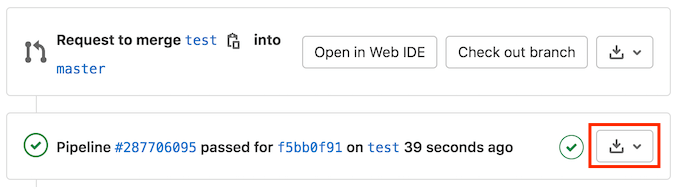 Безперервна доставка (Continuous Delivery)
Безперервна доставка - це процес розробки, базований на спринтах, які достатньо короткі, щоб код завжди знаходився в стані, придатному для розгортання. При безперервній інтеграції невеликі набори змін постійно інтегруються в основну гілку коду. Безперервна доставка означає, що ці зміни спроектовані так, щоб бути автономними до того моменту, коли в будь-який заданий момент часу ви могли б розгорнути робочий застосунок.

Процес виглядає приблизно так:
Крок 1. Почніть з версії артефакту, створеного як частина процесу безперервної інтеграції.
Крок 2. Автоматично розгорніть потенційну версію до середовища інсценування.
Крок 3. Виконайте інтеграційні тести, тести безпеки, тести продуктивності, тести масштабування або інші тести, визначені командою або організацією. Вони відомі як вхідні тести (gating tests), тому що визначають, чи ця версія програмного забезпечення може бути вибрана далі для процесу розгортання.
Крок 4. Якщо всі вхідні тести проходять, позначте цю збірку як придатну для виробництва.
Зверніть увагу, що безперервна доставка не означає, що ви розгортаєте постійно, цей процес називається безперервним розгортанням. Безперервна доставка гарантує, що у вас завжди є версія, яку ви можете розгорнути.
Цей процес говорить нам про дві речі:
Необхідно заздалегідь подумати про тестування. Загальна ідея полягає в тому, що ви пишете процедури автоматизованих тестів, які можуть бути запущені інфраструктурою CI/CD.
Якщо щось зламається, все зупиняється. Ідея цієї концепції в тому, що в разі виявлення помилки, всі інші розробки припиняються до тих пір, поки вона не буде виправлена, і система не повернеться до стану, який готовий до розгортання. Це може бути досягнуто шляхом пошуку та виправлення помилки, або це може бути зроблено шляхом відкочування змін, доки помилка не зникне, але важливою частиною є те, що система повинна залишатися придатною до розгортання. На практиці більшість організацій фактично не дотримуються цієї процедури, але це основна ідея CI/CD.
Безперервне розгортання
Безперервне розгортання є фінальною стадєю CI/CD. Коли зміни вносяться, тестуються, інтегруються з основною гілкою і знову тестуються, вони розгортаються до виробничого середовища з використанням автоматизації. Це означає, що код розгортається до виробничого середовища постійно, і означає, що ваші користувачі будуть вашими остаточними тестувальниками. Іншими словами, безперервне розгортання - це особливий тип безперервної доставки, в якому розгортається кожна збірка, позначена як готова до виробництва.
Деякі організації виступають за цей тип розгортання, бо це означає, що користувачі завжди мають найновіший код. Більшість організацій дотримуються більш обережного підходу, який вимагає втручання людини для просування коду у виробництво.
Запобігання впливу на користувачів

Хоча ми намагаємося зробити екстенсивне тестування в межах процесу CI/CD, завжди є ймовірність того, що неякісна збірка пройде вхідне тестування. Щоб уникнути впливу на користувачів або принаймні обмежити вплив, можна використовувати стратегії розгортання, такі як:

Rolling upgrade - це найзрозуміліша версія безперервної доставки, в якій зміни періодично розгортаються таким чином, щоб вони не впливали на поточних користувачів, і нікому не довелося «перевстановлювати» програмне забезпечення.
Canary pipeline - в цьому випадку нова версія розгортається для підмножини користувачів (або серверів, в залежності від архітектури). Якщо ці користувачі відчувають проблеми, зміни можна легко відкотити. Якщо ці користувачі не виявляють проблем, зміни розгортаються для решти виробництва.
Blue-green deployment - в цьому випадку створюється абсолютно нове середовище (Blue) з новим кодом на ньому, але старе середовище (Green) тримається в резерві. Якщо у користувачів в новому середовищі виникають проблеми, трафік може бути переспрямований назад до попереднього середовища. Якщо немає проблем протягом певного проміжку часу, нове середовище стає виробничим середовищем, а старе будуть використовувати для розгортання наступних змін.
Переваги CI/CD
Компанії готові вносити такі, здавалося б, «кардинальні» зміни в свої процеси через переваги, які надає використання CI/CD для розробки. Ці переваги включають:
Інтеграція з гнучкими методологіями - Agile розробка побудована навколо ідеї коротких спринтів, після яких команда розробників постачає працездатний застосунок з деякою підмножиною необхідних функцій. CI/CD працює за тією ж схемою коротких спринтів. Кожен commit — це версія концепції «доставки робочої версії програмного забезпечення».
Коротше середнє значення часу для вирішення проблем (Shorter Mean Time To Resolution, MTTR) - Оскільки набори змін малі, стає набагато простіше ізолювати несправності, коли вони виникають, і виправити їх або відкотити та вирішити будь-які проблеми.
Автоматизоване розгортання - з автоматизованим тестуванням і передбачуваним розгортанням дає можливість робити автоматизовані розгортання. Це означає, що можна використовувати стратегії розгортання, такі як canary конвеєр розгортання випуску, в якому одна група користувачів отримує новий набір функцій, а решта отримують старий. Цей процес дозволяє отримати живе тестування нової функції, щоб переконатися, що вона функціонує належним чином, перш ніж розповсюдити її на всю базу користувачів.
Випуски функцій з меншою кількістю збоїв - З розробкою, яка відбувається невеликими частинами, що завжди призводить до покращеної якості - Всі ці переваги складаються у програмне забезпечення більш високої якості, тому що воно було ретельно протестовано до впровадження у широкому масштабі. Вирішення помилок тут простіше, і через це вони скоріш за все будуть оброблені своєчасно, тобто не буде накопичуватись технічний борг.
Покращений час виводу на ринок - Оскільки функції можуть бути розгорнуті окремо, вони будуть запропоновані користувачам набагато швидше, ніж якби вони мали бути розгорнуті всі одночасно.
Учасники проекту та їх роль у забезпечення процесів CI/CD та перевірки якості 
Розробники відповідають за модульні тести, що знижують ризик неправильного функціонування окремих компонентів програми. 
Команда тестування (QA) відповідає за підготовку тестів та тестування загальної функціональності програми. 
Бізнес-аналітики контролюють зручність використання ПЗ і беруть участь у приймальних тестах, щоб знизити ризик створення функцій, що працюють не так, як очікують користувачі. 
Інженери інфраструктури (DevOps) відповідають за розгортання програми, міграцію даних та масштабування з метою зниження ризику недоступності продукту. Наявність автоматизованих (в рамках CI/CD) процесів розгортання інфраструктури проекту та підхід IaC (Infrastructure as Соde) дозволяють готувати оточення (DEV/QA/PROD) «одною кнопкою».
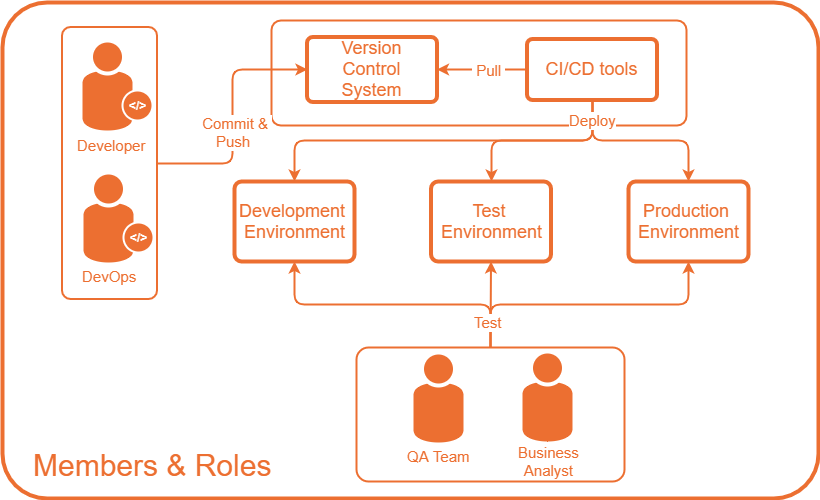 Функції: 
CircleCI — це хмарна система, для якої не потрібно налаштовувати окремий сервер, і яку не доведеться адмініструвати. Однак існує і локальна версія, яку ви можете розгорнути у приватній хмарі. 
Навіть для комерційного використання є безкоштовна версія. 
За допомогою REST API можна отримати доступ до проектів, збірок та артефактів. Результатом складання є артефакт або група артефактів. Артефактом можуть бути скомпільована програма або виконувані файли (наприклад, APK для Android) або метадані (наприклад, інформація про успішне тестування). 
CircleCI кешує сторонні залежності, що дозволяє уникнути постійної установки необхідних оточень. 
Існує можливість підключення до контейнера SSH. Це може знадобитися, якщо виникнуть якісь проблеми. 
CircleCI - повністю готове рішення, що вимагає мінімального налаштування.
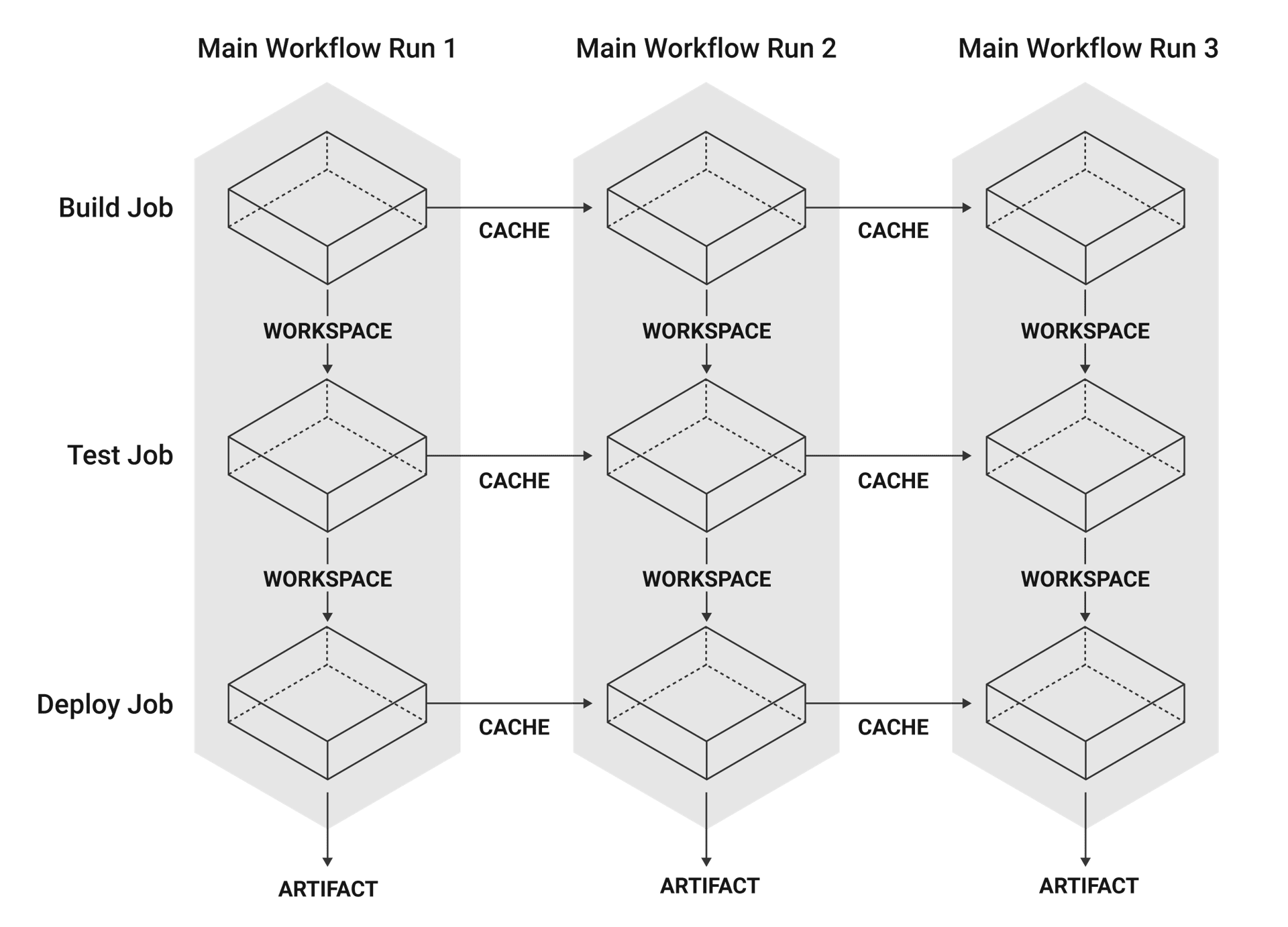 Переваги CircleCI: 
легкий та швидкий початок роботи; 
безкоштовна версія для комерційного користування; 
невеликі та легко читаються файли конфігурації у форматі YAML; 
відсутність необхідності у виділеному сервері CircleCI.
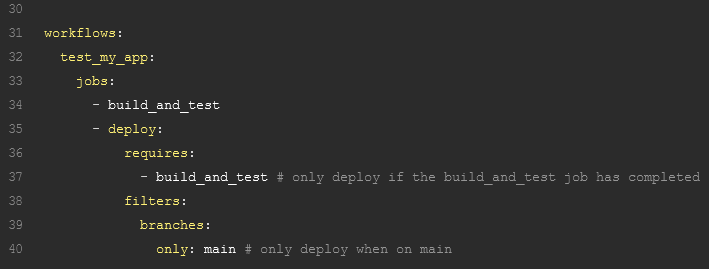 CircleCI orbs — це пакети елементів конфігурації, які можна спільно використовувати, включаючи jobs, команди та виконавці. Orbs спрощують написання та налаштування конфігурації CircleCI. 

Функції багаторазової конфігурації CircleCI дозволяють визначати параметризовані елементи конфігурації та повторно використовувати ці елементи в файлі конфігурації проекту.
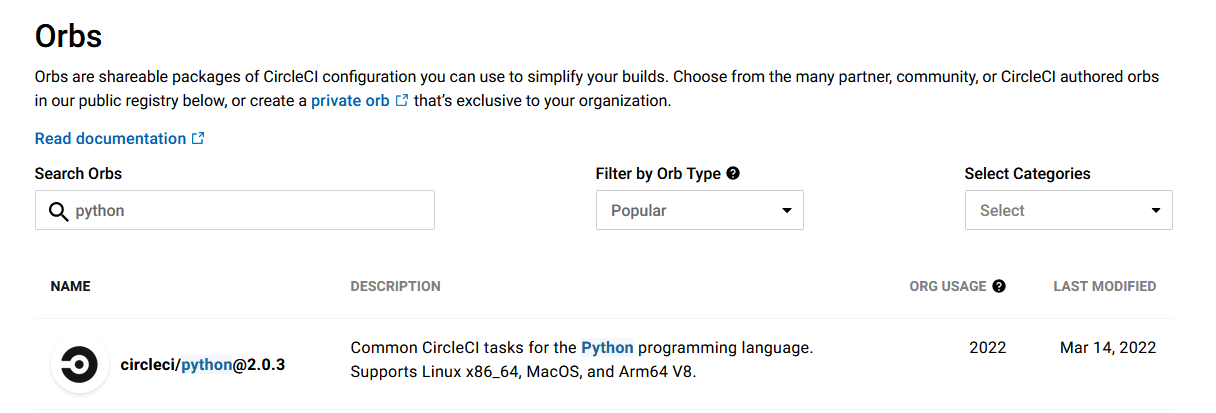 Travis CI і CircleCI дуже схожі. Обидві системи: 
використовують файли конфігурації в форматі YAML;
Розгорнуті в хмарі; 
підтримують Docker для запуску тестів.
Build matrix — це інструмент, який дозволяє виконувати тести, використовуючи різні версії мов і пакетів. Він має багаті можливості з налаштування. Наприклад, при невдалих складаннях у деяких оточеннях система може видати попередження, але складання повністю не вважатиметься невдалим (це зручно при використанні dev-версій пакетів).
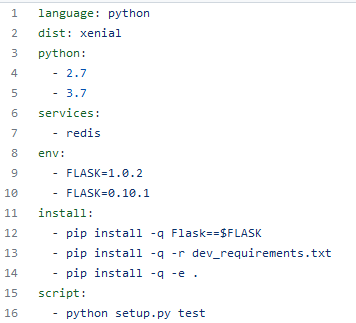 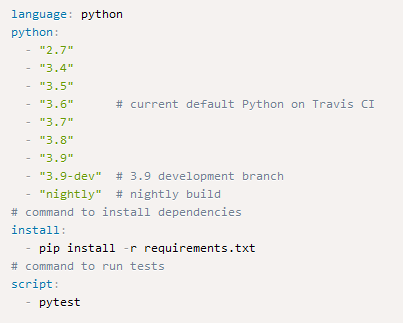 Налаштування білд-пайплайнів через веб-інтерфейс TeamCity або створення їх програмним способом (за допомогою коду), використовуючи типовий DSL. Пайплайн-конфігурації як код полегшують їх використання та дозволяють тримати ситуацію під контролем у міру зростання проектів. 
TeamCity організовує чітку роботу збірок та тестів за рахунок оптимізації черги збірок, перевикористання артефактів попередніх зборок та запуску мінімального набору кроків у пайплайні. Це дозволяє щоденно заощаджувати від 30% загального часу збірок. 
Шаблони конфігурацій складання значно спрощують створення однакових налаштувань у різних проектах. Шаблони збирання дозволяють забути про складне налаштування CI/CD-пайплайну з нуля для кожного проекту. 
Практично будь-яка функціональність TeamCity доступна через RESTful API, який дозволяє інтегрувати продукт із вашими програмами або взаємодіяти з ними, використовуючи скрипти. 
TeamCity підтримує всі мови програмування та інтегрується з популярними інструментами збирання та тестування ПЗ. Можна створювати та автоматизувати DevOps-пайплайни будь-якої складності та масштабу з безліччю залежностей та тригерів.
Buddy — це програмне забезпечення CI/CD, яке створює, тестує та розгортає веб-сайти та програми за допомогою коду з GitHub, Bitbucket та GitLab. Він використовує контейнери Docker з встановленими мовами та платформами. 

Ключові особливості:
Зручне налаштування образів на основі Docker як тестове середовище; 
забезпечує інтелектуальне виявлення змін, сучасне кешування, паралелізм та всебічну оптимізацію; 
створює, налаштовує та повторно використовує збірки та тестові середовища; 
має прості та зашифровані, фіксовані та встановлювані області: робоча область, проект, конвеєр, дії; включає підключення сервісів Elastic, MariaDB, Memcached, Mongo, PostgreSQL, RabbitMQ, Redis, Selenium Chrome та Firefox; 
проводить моніторинг з прогресом та логуванням у реальному часі, має необмежену історію; 
керує робочими процесами за допомогою шаблонів для клонування, експорту та імпорту конвеєрів; 
надає хороший рівень підтримки та інтеграції з Git; пропонує безкоштовну ліцензію.
GitLab CI/CD– це набір інструментів для керування різними аспектами життєвого циклу розробки програмного забезпечення. Основним продуктом є веб-менеджер репозиторію Git з такими функціями, як відстеження проблем, аналітика та вікі. GitLab дозволяє запускати складання, тести та розгортати код при кожній фіксації або надсиланні. Ви можете створювати завдання на віртуальній машині, контейнері Docker або іншому сервері. 

Ключові особливості:
включає перегляд, створення та управління кодом та даними проекту за допомогою інструментів розгалуження; 
надає єдине джерело достовірної інформації та масштабованість для спільної роботи над проектами та кодом; 
допомагає групам доставки повністю впровадити CI за рахунок автоматизації збирання, інтеграції та перевірки вихідних кодів; 
забезпечує сканування контейнерів, статичне тестування безпеки додатків (SAST), динамічне тестування безпеки додатків (DAST) та сканування залежностей; 
допомагає автоматизувати та скоротити випуск та доставку додатків; 
пропонує хостинг SaaS у GitLab або у вашому локальному екземплярі та/або у загальнодоступній хмарі.
Для кожного запущеного комміту запускається пайплайн. Нижче можна побачити перелік пайплайнів, які запускалися для різних коммітів.
Пайплайн складається із кроків (steps). Степи, своєю чергою, складаються із завдань (jobs). Нижче можна побачити розгорнуту структуру пайплайну. Колонки Setup, Code_quality і далі це steps. Кожен блок із зеленою іконкою – це окрема job.
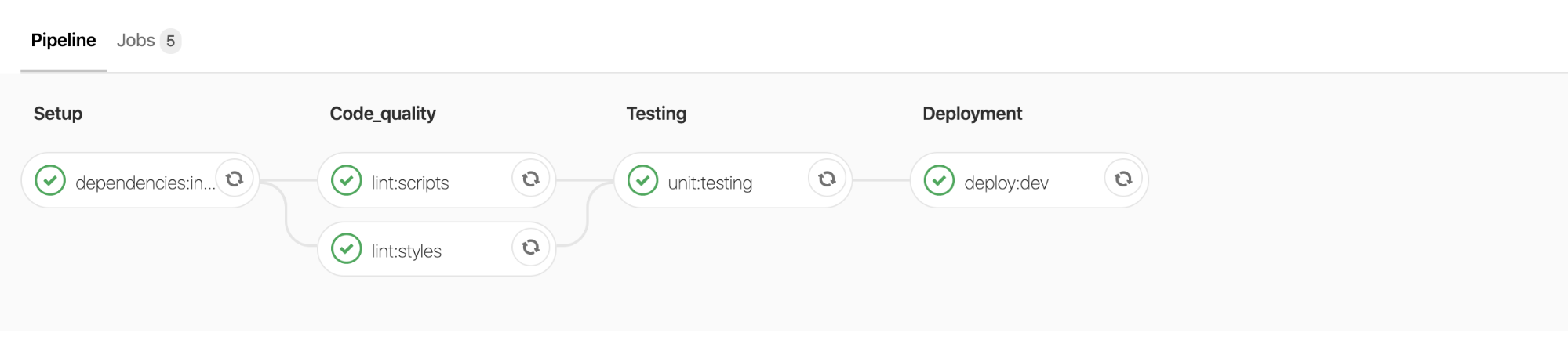 Якщо одна з jobs падає, пайплайн зупиняється. У цей момент ясно видно вигоду від зв'язки хостинг-репозиторію та пайплайну: якщо для останнього комміту в мерж-реквесті впав пайплайн, смержити такий реквест не вдасться. Це не допустить влучення в стабільні гілки коду, який, наприклад, не проходить перевірку лінтерів або тестів.
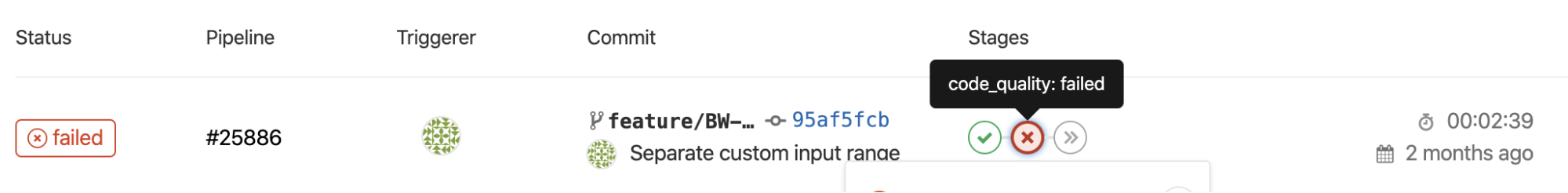 Пайплайн описується у файлі .gitlab-ci.yml, який має лежати у кореневій папці репозиторію.
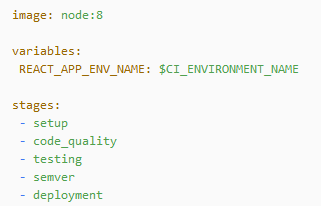 image — вказує на те, в якому докер-контейнері повинен запускатися пайплайн. В даному випадку ми хочемо запускатися в умовному Linux, на якому встановлена ​​восьма версія Node.js. 
variables – дозволяє явно визначити змінні оточення під час роботи пайплайну. У нашому прикладі беремо вбудовану змінну, яка містить ім'я енвайронмента, для якого працює пайплайн, і перепривласнює його в змінну, яка буде доступна всередині упакованої програми. В даному випадку це робилося для інтеграції із системою трекінгу помилок – Sentry.
stages - Визначає черговість виконання завдань. Прописуються залежності, лінтимо скрипти та стилі, потім тестуємо, після чого вже можемо деплоїти. Виглядає як масив значень, які застосовуються для маркування завдань.
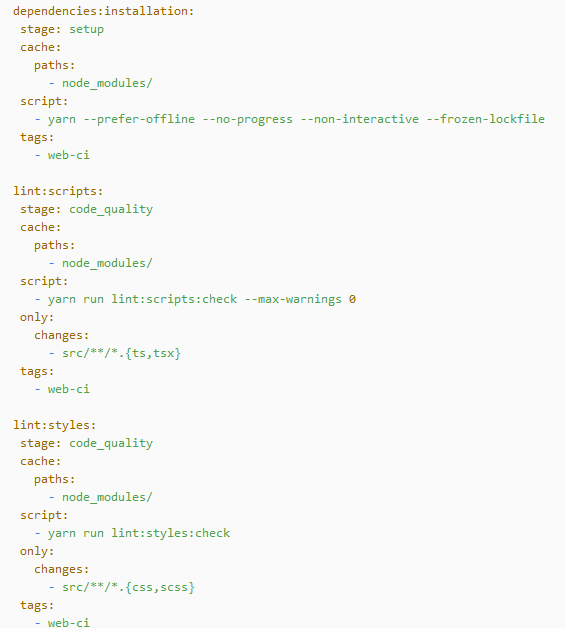 jobs - далі від кореня вказуються назви завдань і потім углиб - їх опис. Ключовими параметрами job є стейджі, тобто прив'язки конкретного job до стейджу. Це визначає, після яких job вона буде виконана. 
script – набір команд, які будуть виконані у процесі роботи джоби. Для dependencies installation лише одна команда - yarn - з аргументами, які говорять не качати зайвого, якщо воно є в кеші. Подібним чином це працює з лінтом скриптів та стилів. І скрипти, і стилі прив'язані до одного стейджу. Це означає, що, по можливості, вони йдуть паралельно. 
only і exlude дозволяють визначити, коли джоба має працювати, а коли ні. Наприклад, бачимо, що лінтинг скриптів відбувається лише при змінах у рамках .ts- та .tsx-файлів, CSS- та SCSS-стилів.
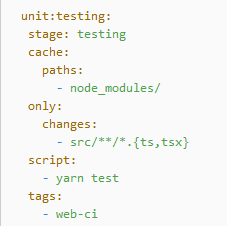 Версіонування - одне з плутаючих завдань при побудові пайплайну. Пайплайн запускається на одному з коммітів, а версіонування саме по собі провокує створення нового комміта, в якому буде змінено версію package.json та проставлено новий тег. Нам доведеться запустити в репозиторій з пайплайну і, таким чином, один пайплайн спровокує інший пайплайн.
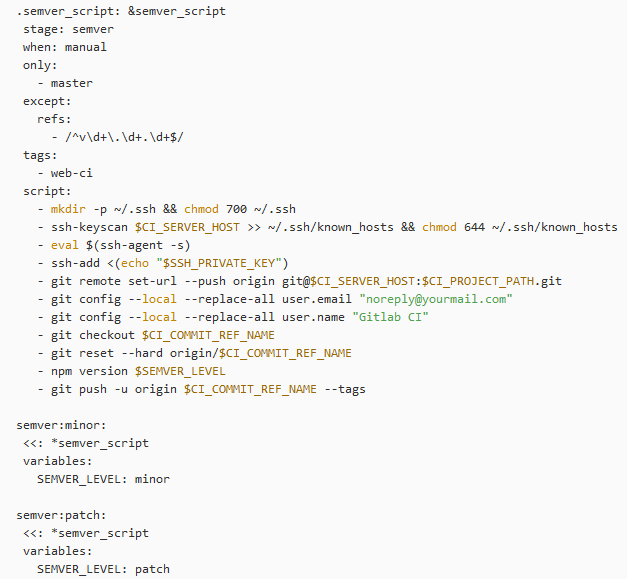 Тут описані дві аналогічні job: для інкременту мінорної та патч-версій відповідно. 
Скрипт описує операції, які дозволять пушити з пайплайну до свого ж репозиторію: 
Додавання приватного SSH-ключа, який зберігається в змінних оточеннях і який має доступ для пуша до репозиторій. 
Додавання хоста репозиторію до списку відомих хостів. 
Конфігурація гіт-користувача з ім'ям та електронною поштою, що також необхідно, щоб мати можливість комітити та пушити. 

Щоб не копіювати цей фрагмент для мінорної та патч-версій, тут використовується фіча YAML-файлів, яка називається YAML anchor. Завдяки подібним фічам YAML-файли стають найкращим форматом для опису конфігурацій.
Веб-інтерфейс гітлабу для створення та редагування деплоймент-оточень. Після того, як вони створені тут, їх можна використати у .gitlab-ci.yaml.
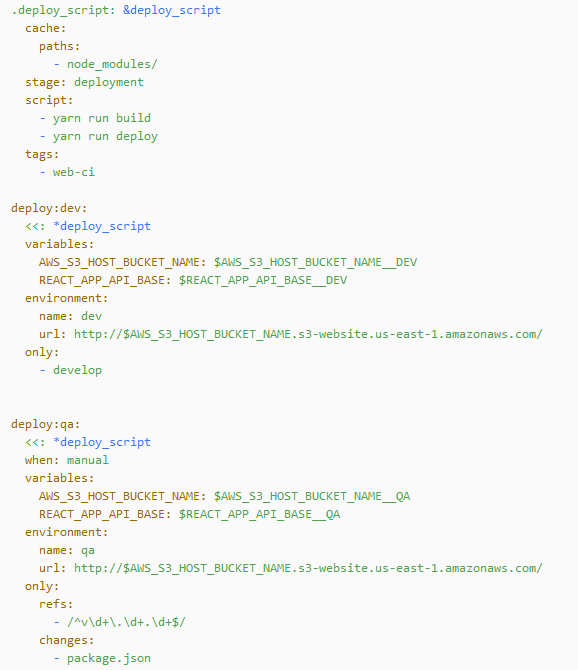 Фрагмент конфігурації деплойменту на прикладі вивантаження результатів білда AWS S3 Bucket. Тут також використаний YAML anchor для виключення дублювання коду.
Зверніть увагу на те, як використовуються змінні оточення. Команди yarn run build та yarn run deploy використовують імена змінних без постфіксів, які визначаються на рівні конкретної джоби із значень, що знаходяться у змінних з постфіксами.
Jenkins — це автономна програма на Java, яка може працювати під Windows, Mac OS X та іншими unix-подібними операційними системами. 
У Update Center можна знайти сотні плагінів, тому Jenkins інтегрується практично з будь-яким інструментом, що стосується безперервної інтеграції та безперервної поставки (continuous delivery). Можливості Jenkins можуть бути практично необмежено розширені завдяки системі підключення плагінів (більше 1000).
Можливості: 
Передбачені різні режими: Freestyle project, Pipeline, External Job, Multi-configuration project, Folder, GitHub Organization, Multibranch Pipeline.
Jenkins Pipeline - це набір плагінів, що підтримують створення та інтеграцію в Jenkins ланцюжків безперервного постачання. Pipeline надає набір інструментів з моделювання ланцюжків постачання типу "as code" різного ступеня складності за допомогою Pipeline DSL.
Дозволяє запускати збірки з різними умовами.
Дозволяє розпаралелювати виконання задач
Jenkins може працювати з Kubernetes, Docker та ін. 
Використовуючи REST API, можна контролювати кількість даних, отримувати/оновлювати config.xml, видаляти завдання (job), отримувати всі збірки, отримувати/оновлювати опис завдання, виконувати збірку, включати/відключати завдання
Має легкий у використанні інтерфейс; 
Відрізняється простотою налаштування середовища в інтерфейсі користувача; 
Надсилає повідомлення про статус складання;
Має безкоштовну ліцензію та активну спільноту.
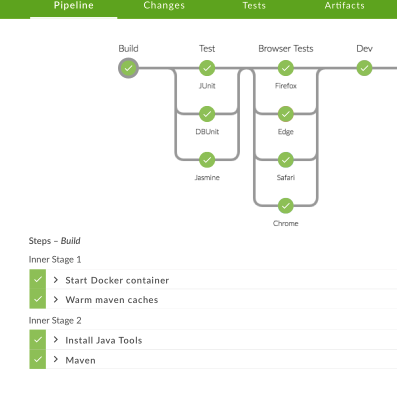 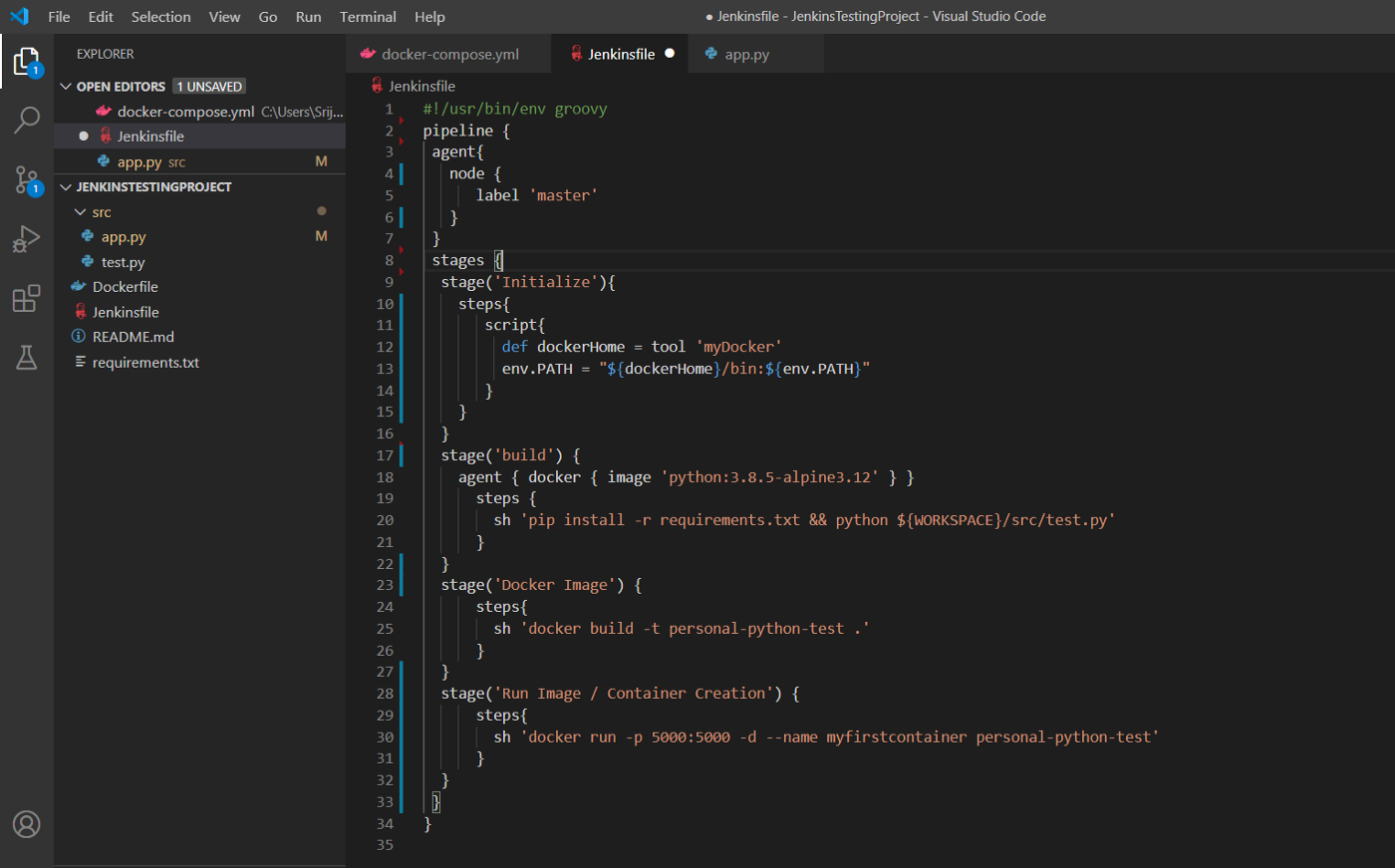 Приклад збірки завдання для Jenkins
Приклад розгортання конвеєра, який зазвичай створюється за допомогою утиліти збірки. Ці конвеєри можуть обробляти такі завдання, як збирання та компіляція вихідного коду, тестування та компіляція артефактів, зокрема tar-файлів або інших пакетів. Всі ці приклади демонструють скріншоти з існуючого сервера Jenkins.
Приклад збірки завдання для Jenkins
Основною одиницею Jenkins є проект, також відомий як завдання (job). Ви можете створювати завдання, які виконують різноманітні речі, від отримання коду з репозиторію керування вихідним кодом, такого як GitHub, до створення програми за допомогою скрипту або утиліти збірки, до пакування та запуску її на сервері.
Розглянемо просте завдання, яке отримує версію зразка застосунку з GitHub і запускає скрипт збірки. Потім ви виконаєте друге завдання, яке тестує збірку, щоб переконатися, що вона працює належним чином.
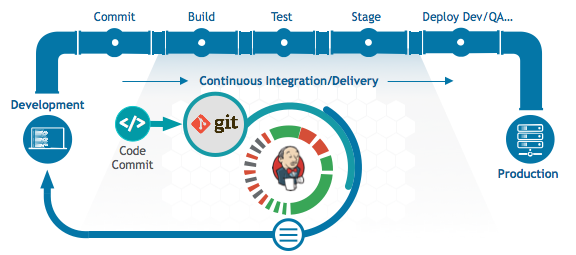 Спочатку створіть новий елемент в інтерфейсі Jenkins, натиснувши посилання "create new jobs" на початковій сторінці:
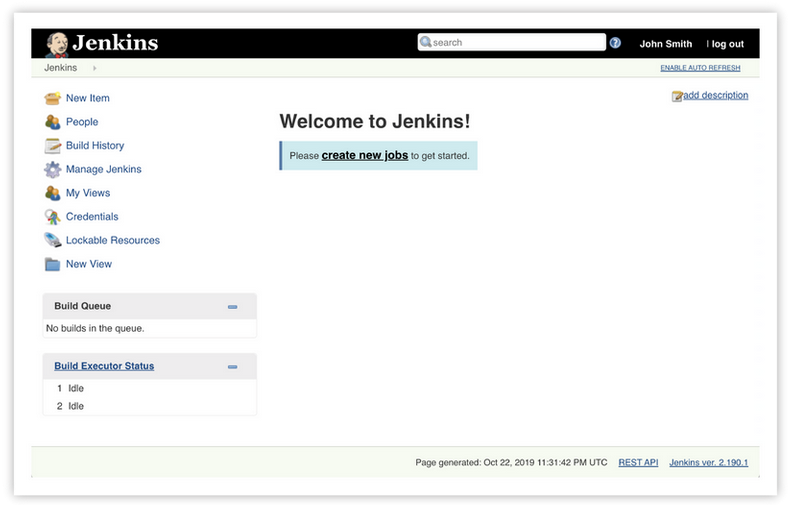 Введіть ім'я, виберіть Freestyle project (щоб мати максимальну гнучкість) і натисніть кнопку OK.
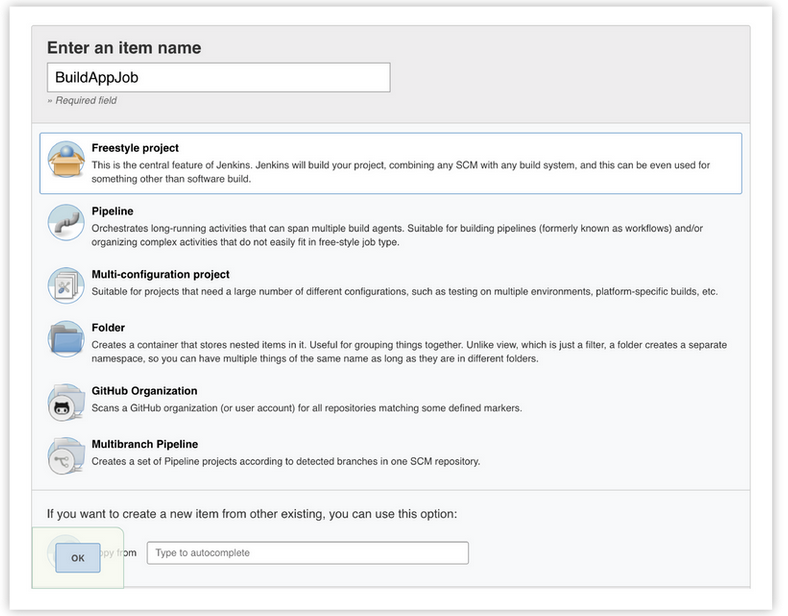 Прокрутіть униз до розділу Source Code Management і виберіть Git, а потім введіть URL-адресу сховища GitHub в полі Repository URL. Зазвичай це сховище, до якого ви маєте доступ на запис, отже можете отримати скрипти, об'єднані в ньому. Найкраще зберігати скрипти збірки у самому сховищі та використовувати контроль версій в скрипті.
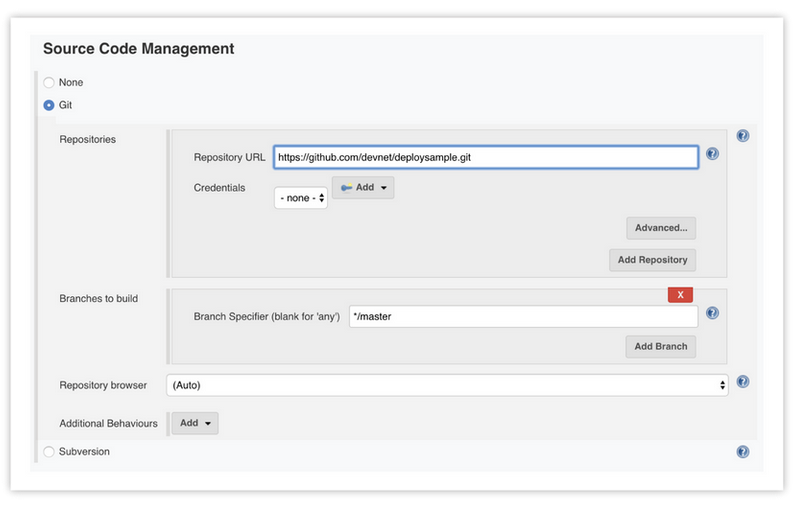 Тепер прокрутіть униз до пункту Build і натисніть кнопку Add Build Step. Виберіть Execute shell.
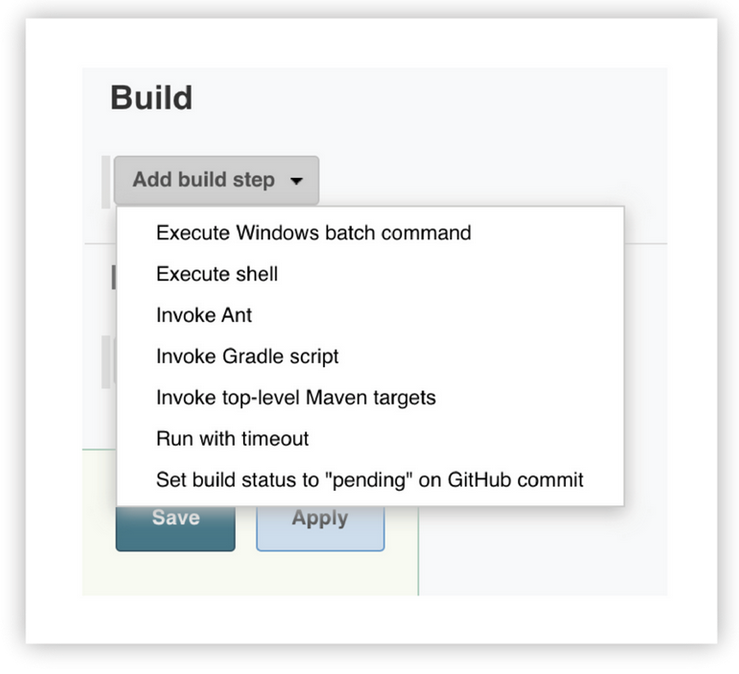 У полі Command додайте команду:


Цей скрипт має бути частиною репозиторію і завантажується як перший крок. Звідси ви можете використовувати post-build дію, щоб виконати інше завдання, але вам доведеться спочатку його створити. Натисніть кнопку Save, щоб перейти далі.
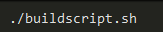 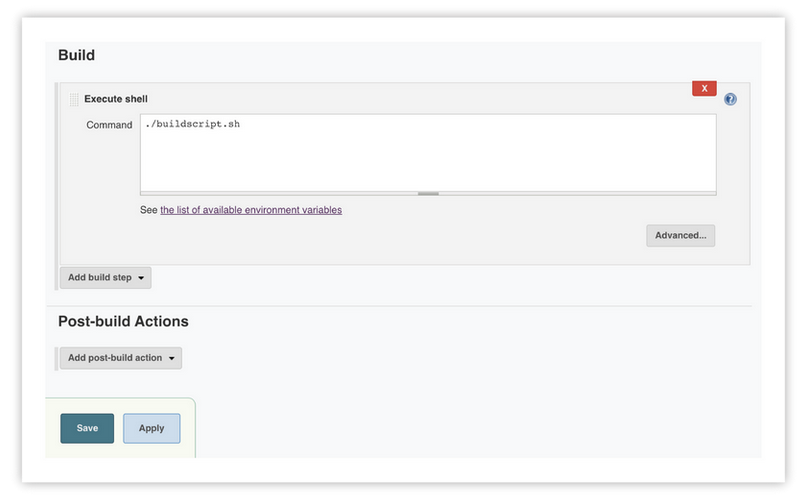 Зліва натисніть Build Now щоб запустити завдання.
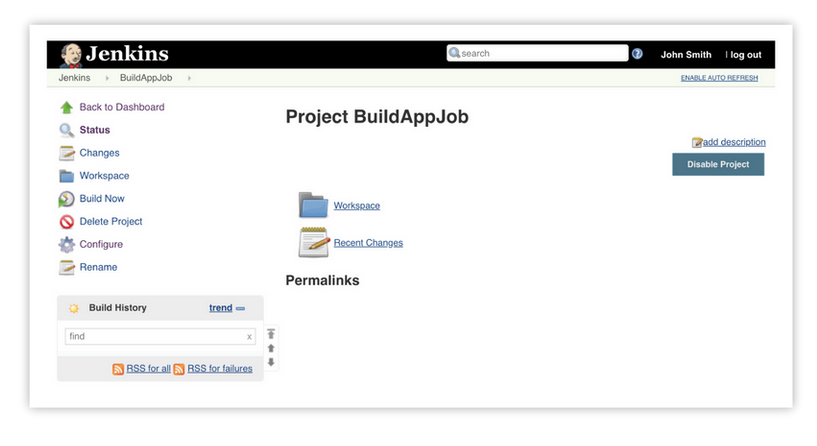 Ви можете побачити, як відпрацьовує завдання, у лівому стовпчику. Наведіть курсор миші на номер збірки, щоб отримати спадаюче меню, яке містить посилання на Console Output.
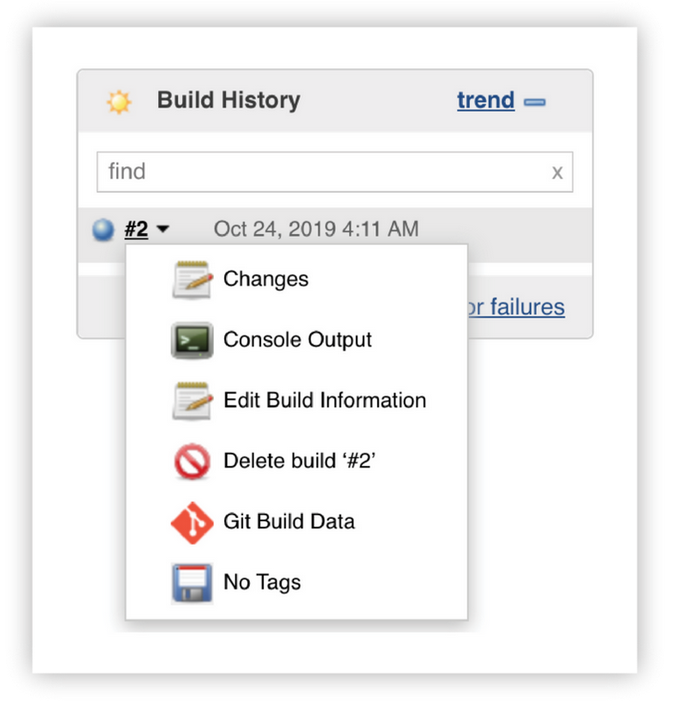 Консоль — це те місце, де ви можете бачити всі виведені дані від завдання збірки. Це відмінний спосіб побачити, що відбувається, якщо збірка показує червоне коло, це вказує на те, що збірка зазнала невдачі.
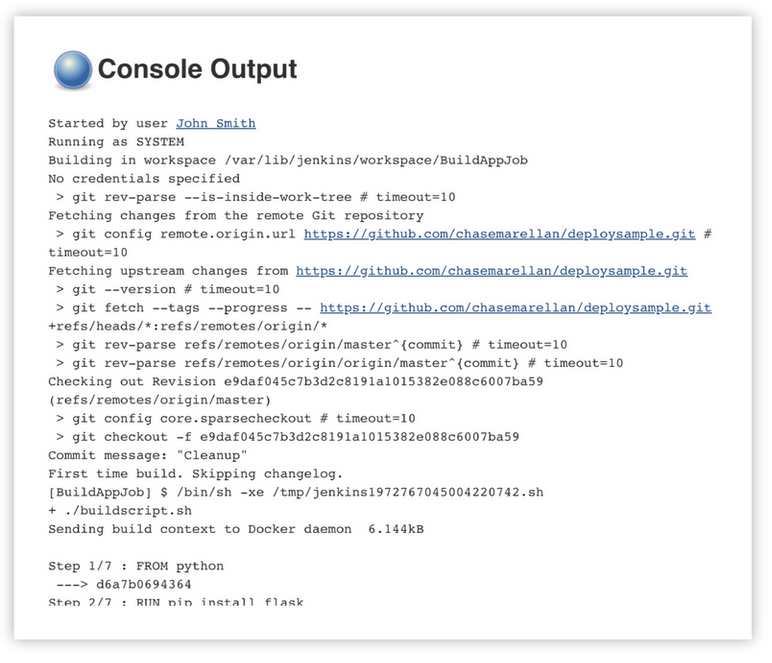 Натисніть посилання Jenkins і New Item, щоб розпочати нове завдання, а потім створіть інше Freestyle-завдання, на цей раз з іменем TestAppJob. Цього разу залиште Source Code Management як None, тому що ви вже зробили все це в попередньому завданні. Але у вас є можливість встановити Build Trigger на BuildAppJob, щоб це завдання виконувалось відразу після попереднього завдання.
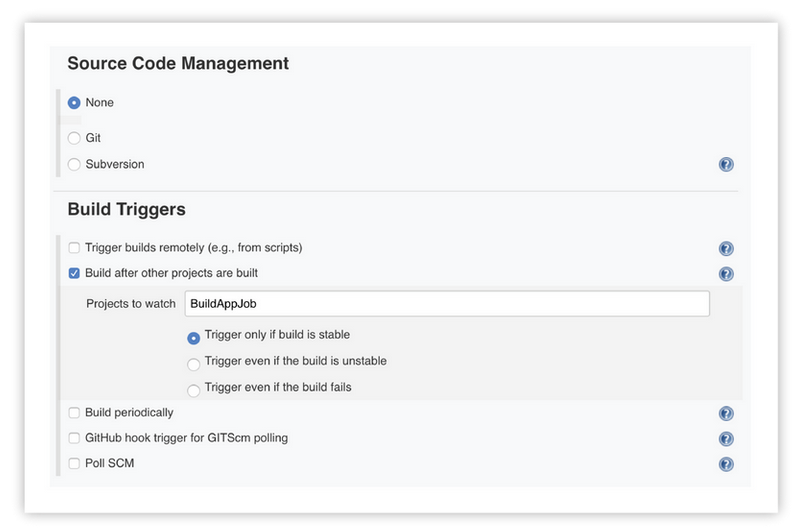 Далі прокрутіть вниз і ще раз додайте крок Build для виконання скрипта в оболонці.
Додайте наступний скрипт в якості команди, використовуючи IP-адресу сервера Jenkins з цього прикладу. (У цьому випадку він налаштований локально.)
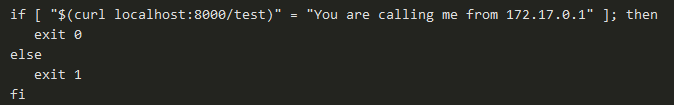 Розглядаючи цей приклад крок за кроком, спочатку перевірте, чи є умова істинною. Ця умова полягає в перевірці, чи результат виклику тестової URL-адреси повертає вам текст "You are calling me from", за яким зазначається ваша IP-адреса. Пам'ятайте, що програма працює на сервері Jenkins, тож це його IP-адресу ви хочете побачити у вашому скрипті.
Якщо результат повертається правильний, на виході буде код 0, це означає, що помилок немає. Це означає, що скрипт збірки був успішним. Якщо результат некоректний, на виході буде значення 1, що сигналізує про помилку.
Далі ви будете досліджувати вивід на консоль, щоб побачити результати.
Тепер, об'єднайте ці завдання у конвеєр.
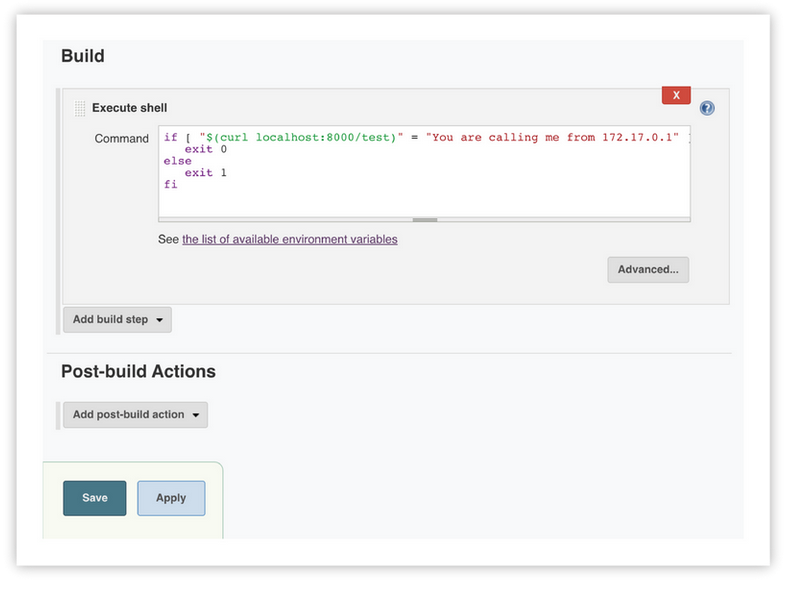 Приклад конвеєру в Jenkins
Тепер, коли ви побачили, як побудовані ці два завдання, розглянемо, як побудувати фактичний конвеєр. У цих прикладах показано третій новий елемент (New Item), і цього разу вибрано тип Pipeline.
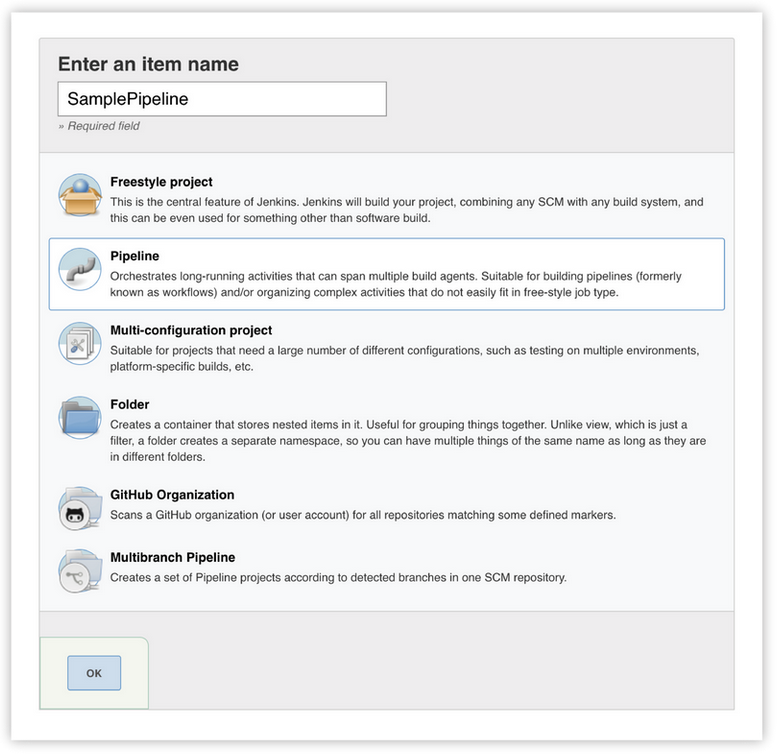 Ви помітите, що у вас є низка різних способів запуску конвеєру, але в цьому випадку просто запускайте його вручну.
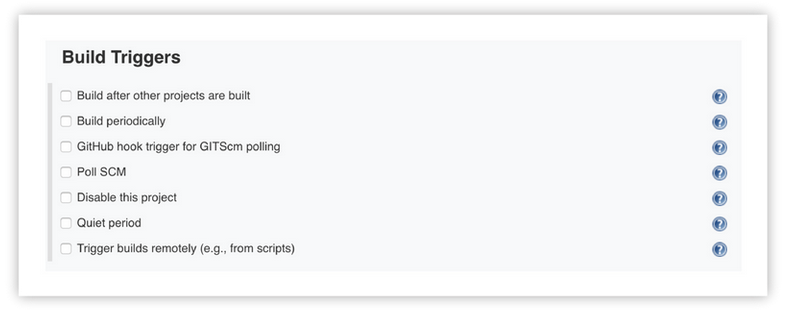 Погляньте на pipeline-розділ, прокручуючи вниз.
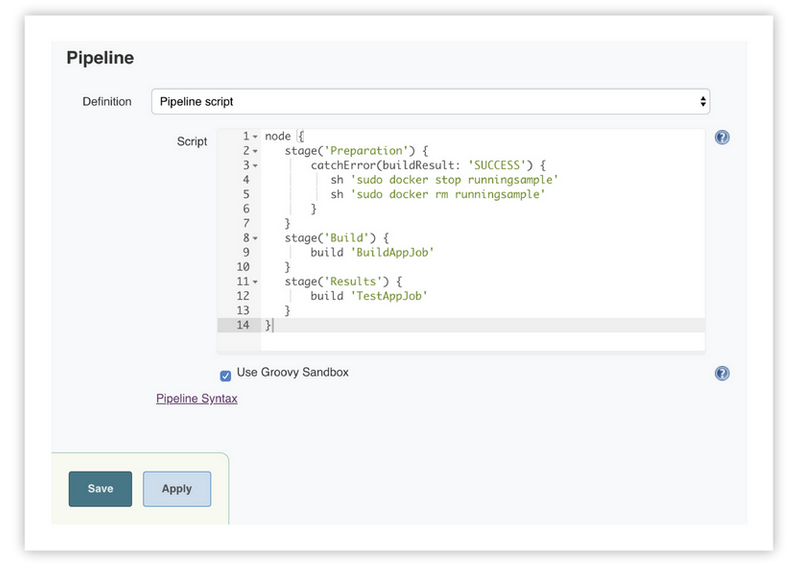 Цей код може потрапити в поле скрипту:








Розглянемо це покроково. По-перше, ви виконуєте цей конвеєр на одному вузлі. Сам конвеєр має три етапи: Preparation (підготовка), Build (збірка), і Results (результати). Ці етапи виконуються послідовно. Якщо на ранньому етапі помилка, конвеєр зупиняється.
Використовуйте етап Preparation, щоб зупинити і видалити контейнер, якщо він вже запущений. Якщо ще немає запущеного контейнера, ви отримаєте помилку, тому встановіть скрипт на перехоплення будь-яких помилок і поверніть значення «SUCCESS». Таким чином, конвеєр буде продовжувати роботу.
На наступному етапі (етап Build) ви можете просто викликати BuildAppJob. Якщо це вдасться, ви перейдете до виклику TestAppJob. Результати TestAppJob визначать, спрацював конвеєр успішно чи зазнав невдачі. Натисніть кнопку save і потім Build Now, щоб запустити конвеєр.
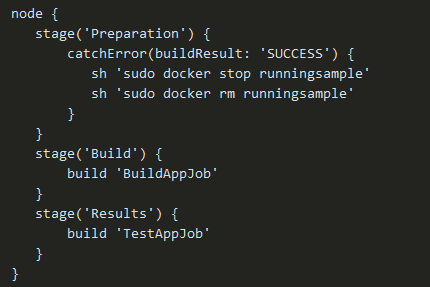 Кожен раз, коли ви будуєте конвеєр, ви будете бачити успіх або невдачу кожного етапу. Якщо отримали невдачу, ви можете легко побачити, що саме відбувається, провівши курсором миші над проблемним етапом:
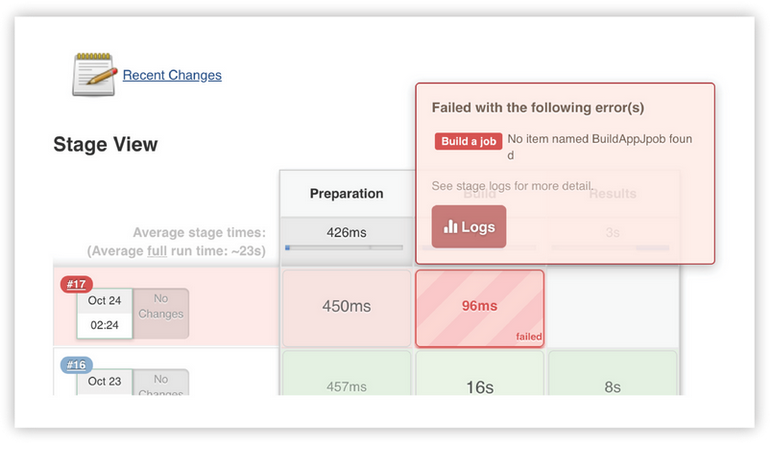 Щоб внести зміни, натисніть посилання Configure, виправте будь-які проблеми, збережіть та зберіть ще раз.
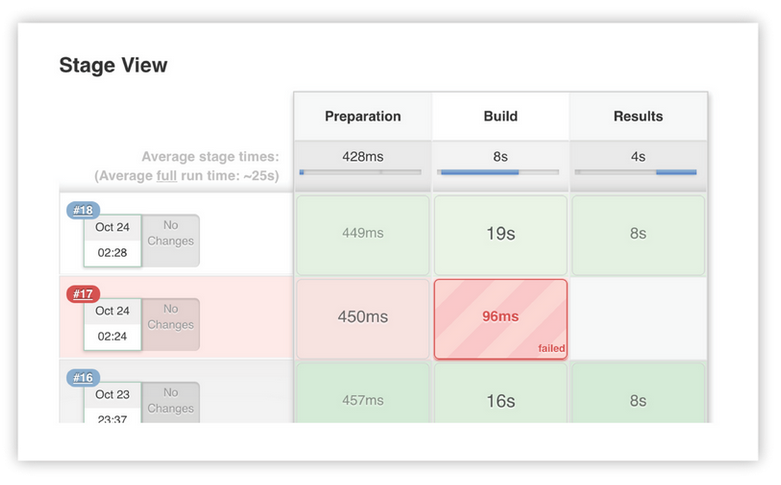 Тепер всі ці завдання збірки і частини конвеєру об'єдналися як CI/CD компоненти в лінію, щоб отримати набір завдань або скриптів для виконання. Хоча це простий приклад, він може стати в нагоді, коли ви хочете перевірити інші збірки завдань або почати будувати свій власний конвеєр CI/CD.
Дякую за увагу!